Global Review of Megafauna Interactions with Marine Aquaculture Farms
Gretchen E. Bath,1 Carol Price,2 Kenneth L. Riley,3 James A. Morris, Jr.4
1CSS, Inc under contract to NOAA NCCOS
2North Carolina Aquariums/NC State University
3NOAA NMFS Office of Aquaculture
4NOAA/NOS, National Centers for Coastal Ocean Science
Coastal Manager Support
We have developed a blended research and services portfolio. Services inform science; science inform services.
Types of supportSpatial planning Environmental modelingEnvironmental science advice
Engineering review
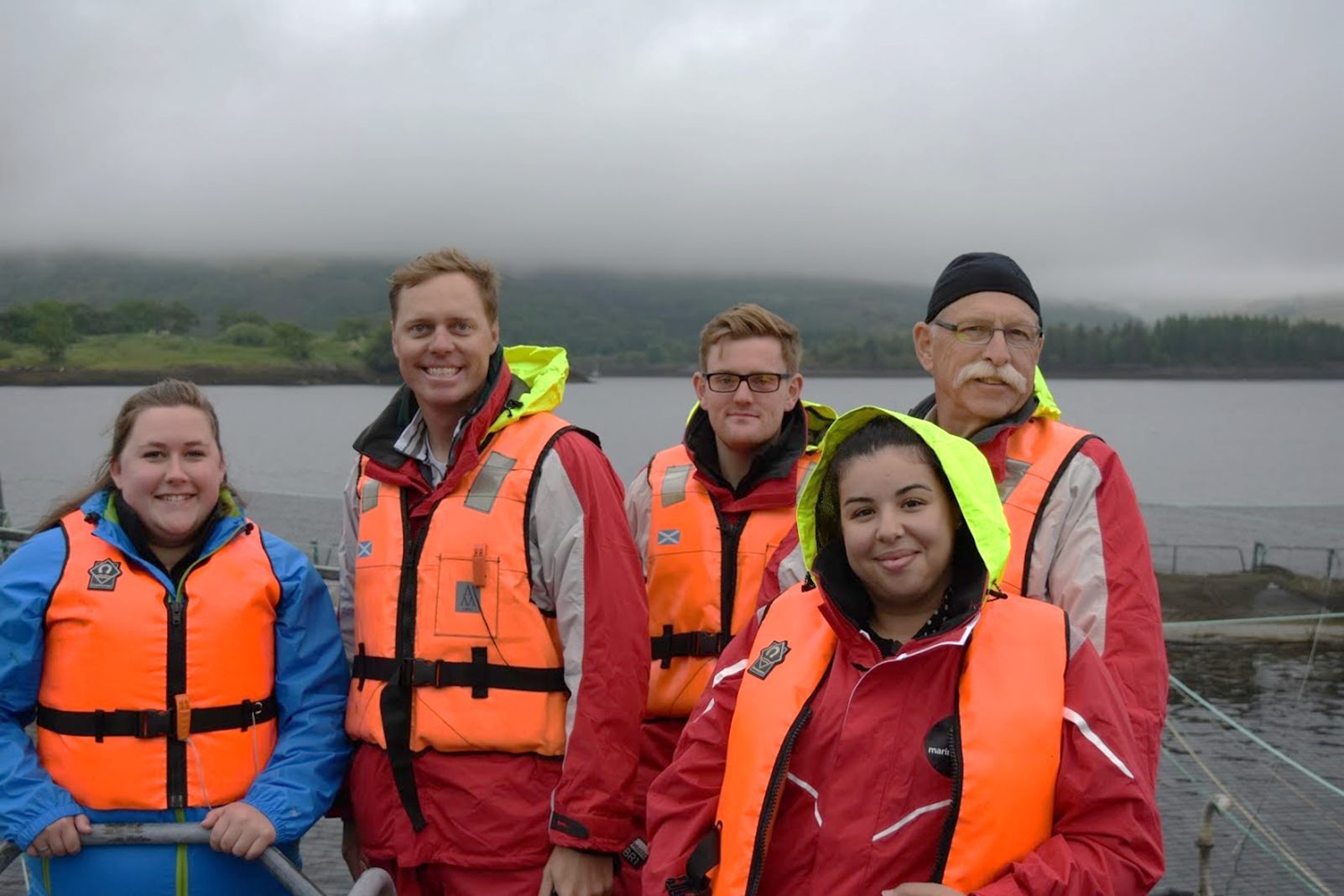 Customers - All federal and state agencies
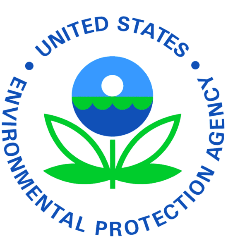 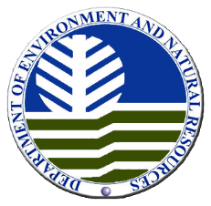 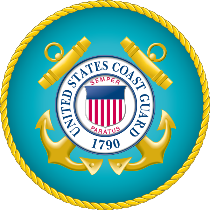 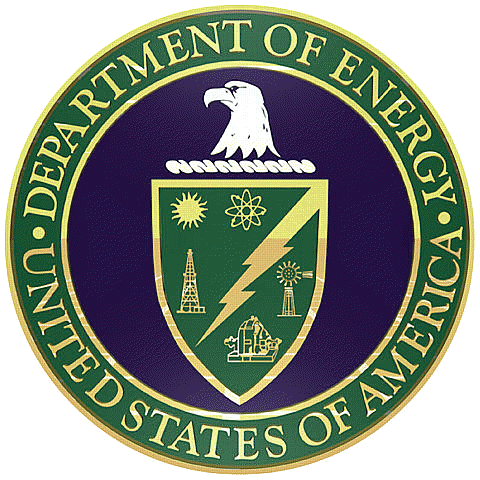 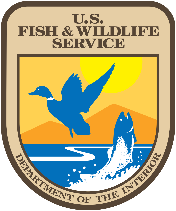 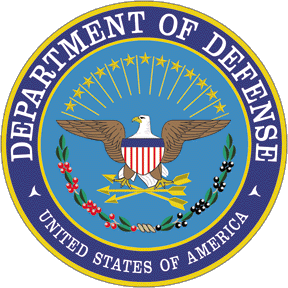 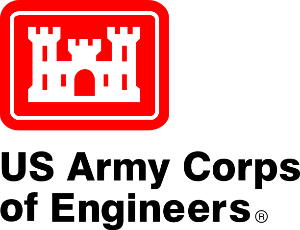 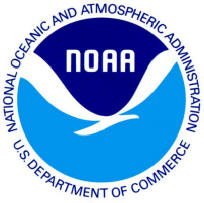 Previous studies and workshops
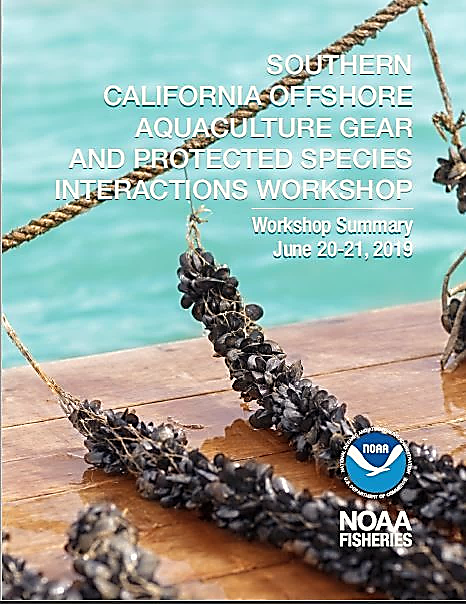 SOUTHERN 
CALIFORNIA OFFSHORE AQUACULTURE GEAR 
AND PROTECTED SPECIES INTERACTIONS WORKSHOP
Workshop Summary 
June 20-21, 2019
West Coast Open-Ocean Aquafarms:  The Science of Animal-Gear Interactions & Pro-Active Engineering Solutions
September 2015
June 2019
December 2013
January 2017
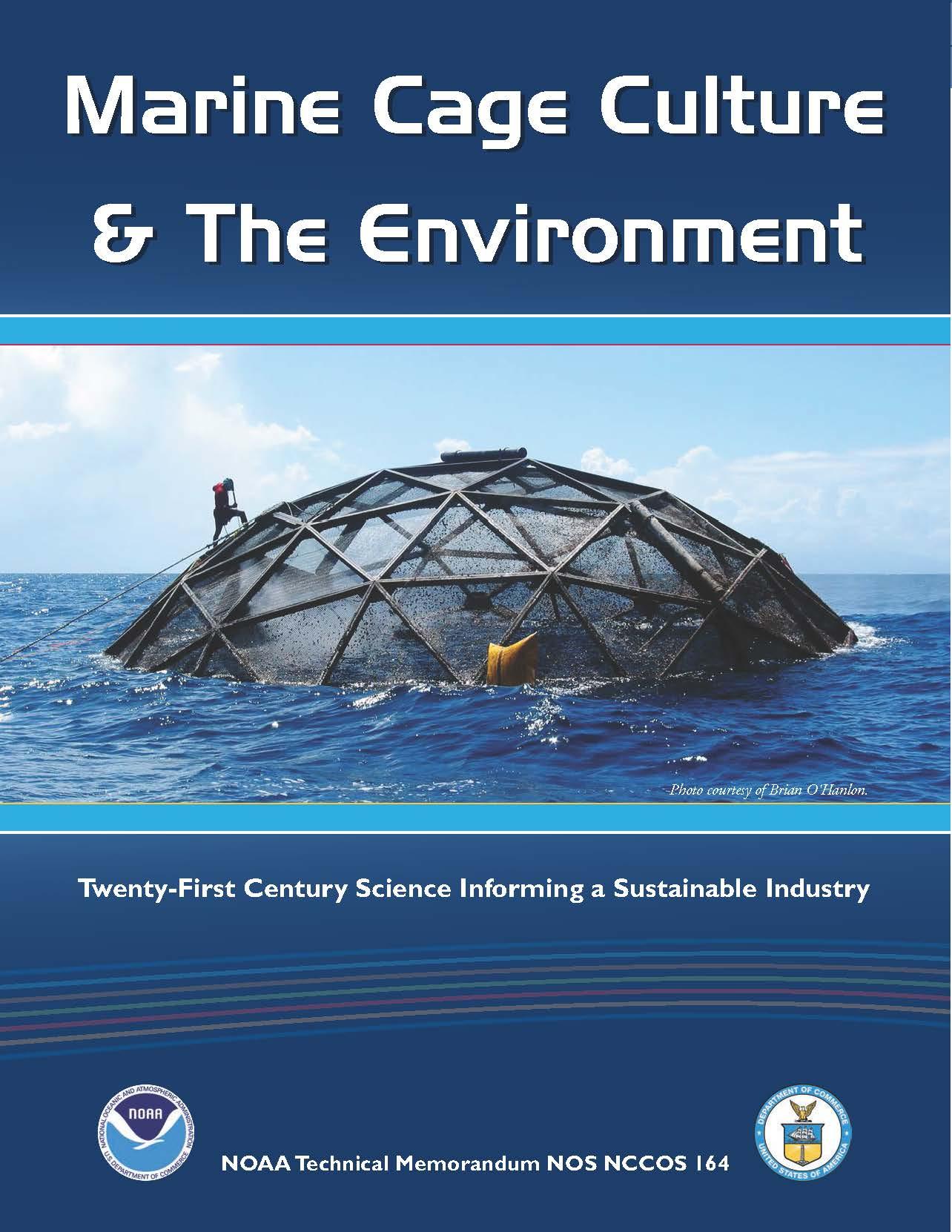 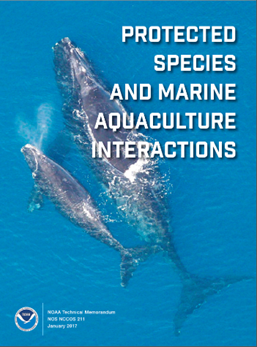 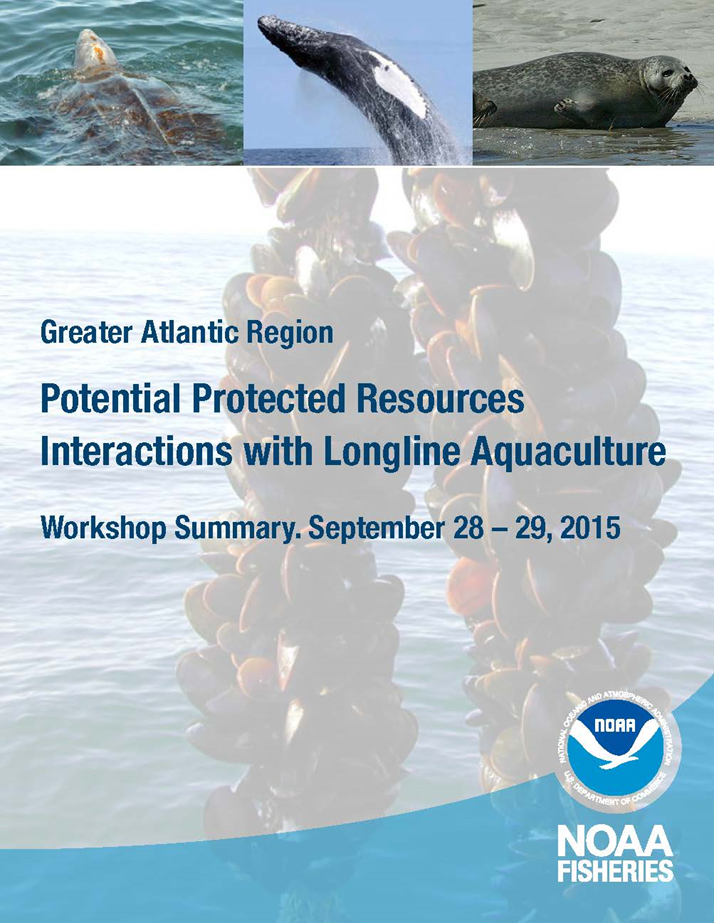 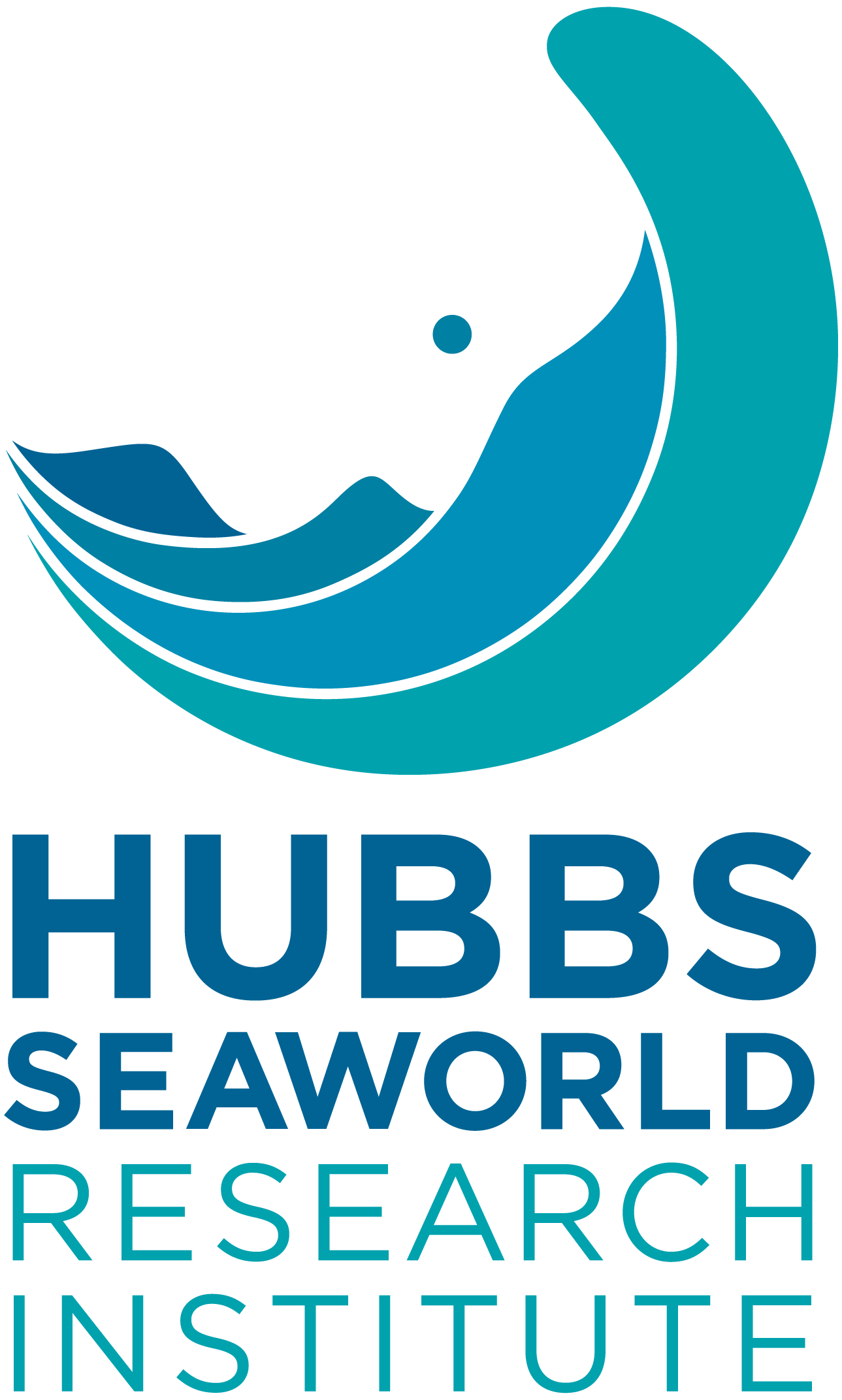 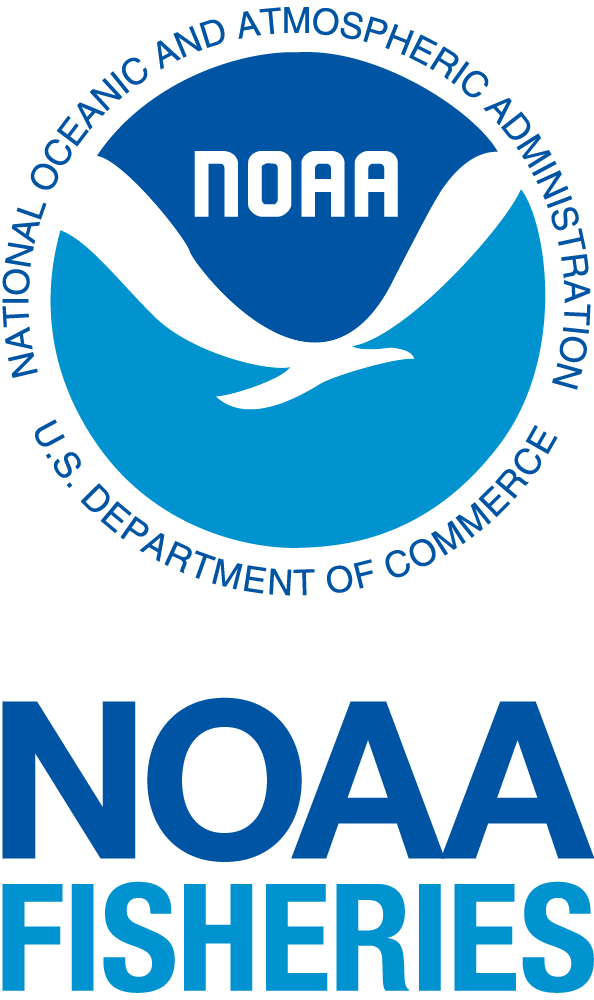 Price et al. 2017
Price and Morris 2013
Aquaculture Entanglement Workshops
 La Jolla, California
Diane Windham
Ann Bowles
Primary questions
What protected species and marine aquaculture interactions have been documented globally?

How can we anticipate and proactively mitigate risk through informed siting, gear design, and engineering?

How should we monitor farms to collect data and avoid negative impacts to vulnerable species?
REVIEW
 
A global review of protected species interactions with marine aquaculture
 
Gretchen E. Bath | Carol A. Price | Kenneth L. Riley | James A. Morris, Jr.
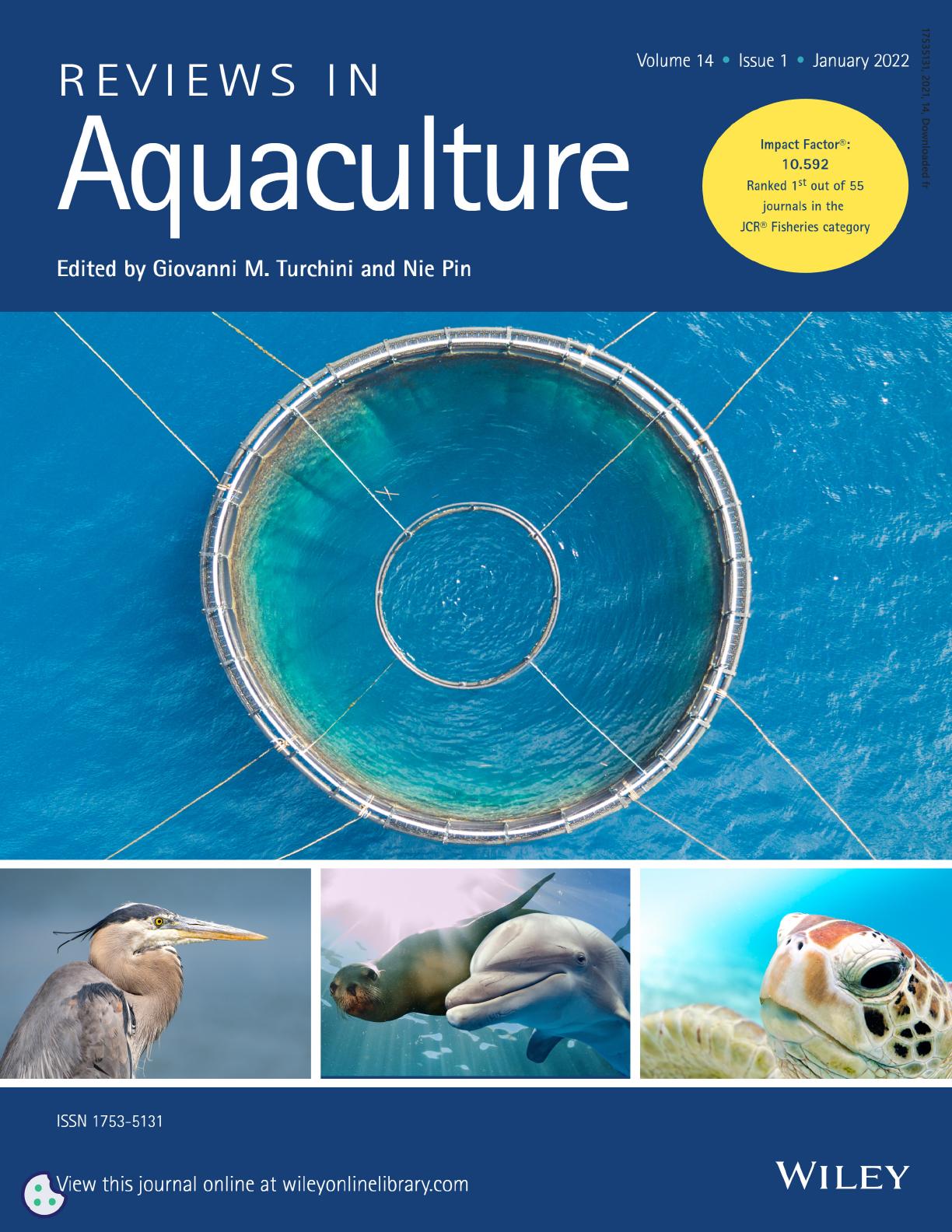 Reviews in Aquaculture - forthcoming 2023
A GLOBAL REVIEW OF PROTECTED SPECIES INTERACTIONS WITH MARINE AQUACULTURE
INTRODUCTION
MARINE AQUACULTURE
Longline mussel aquaculture
Finfish aquaculture
PROTECTED SPECIES AND MARINE AQUACULTURE
Marine mammals
Habitat modification, exclusion, or competition for space
Entanglement
Underwater noise disturbances
Vessel traffic
Attraction to artificial lighting
Risk management and depredation mitigation
Sea turtles
Entanglement
Underwater noise disturbance
Vessel traffic
Risk management
Seabirds
Habitat modification, attraction, or exclusion
Entanglement
Risk management
Sharks
Shark presence at offshore farms
Threats to gear and workers
Dietary shift
Risk management
Marine Debris
CONCLUDING REMARKS
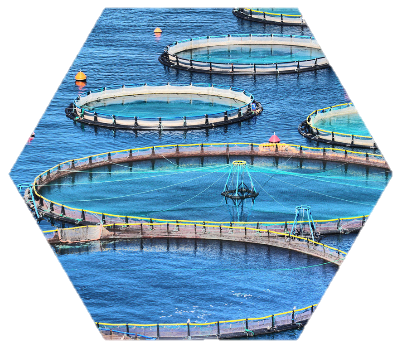 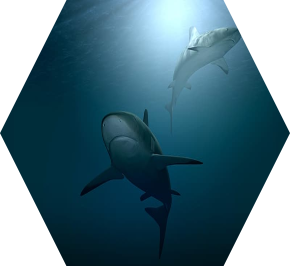 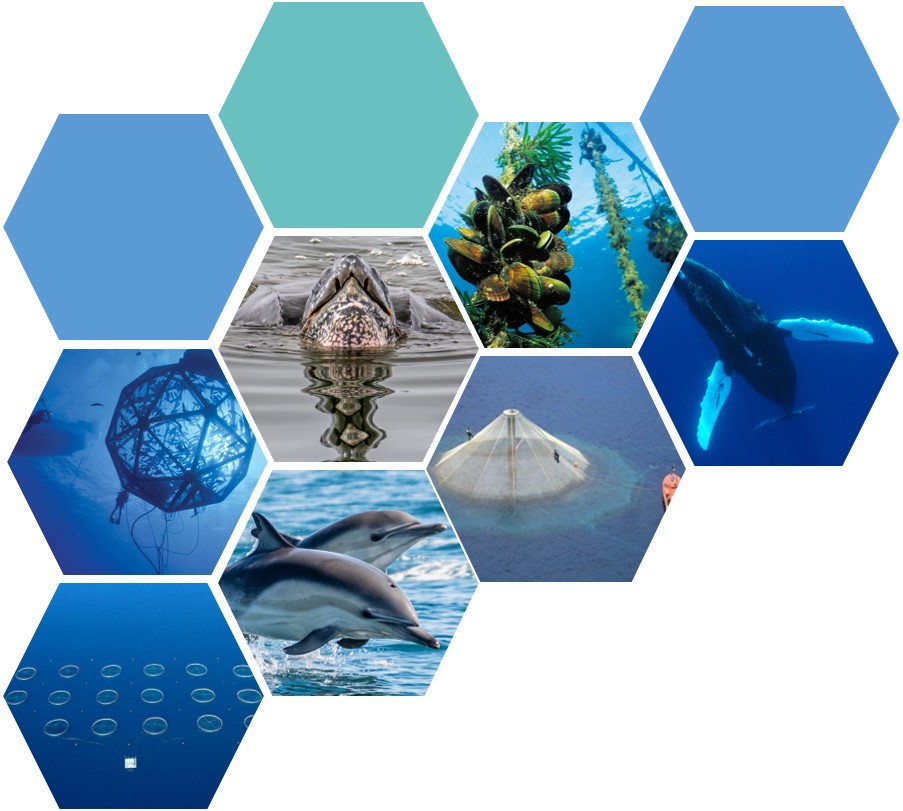 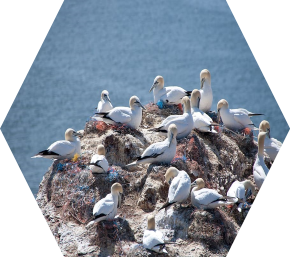 INSERT IMAGE
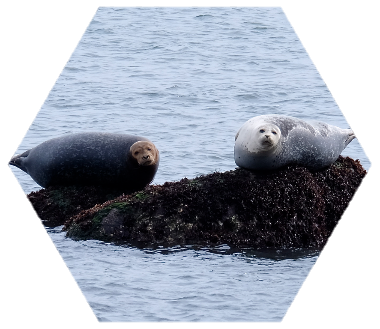 Methods
Information sources
Keyword searches in:
Web of Science
ProQuest ASFA
Elsevier Science Direct
JSTOR
Google Scholar

Requests from gov. agencies, professional contacts, and searching through authoritative sources
scientific papers
government reports
online databases
international commissions and conventions
industry organization documents
certification program requirements, published data, reports 
company sustainability and investor reports
newspaper articles
unpublished data from operational commercial farms
regional fishery management organizations
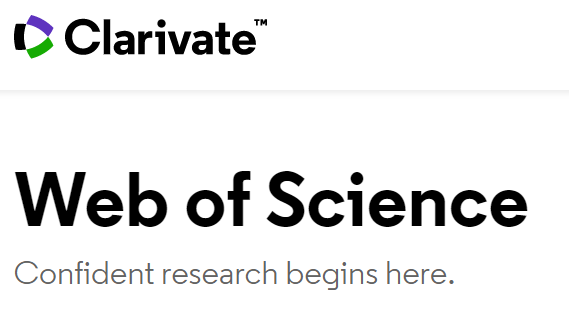 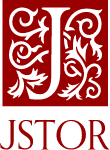 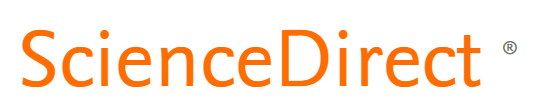 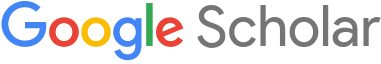 Data collection
Country
Species
Number of animals
Year
Gear type
Outcome
Assessment
Citations

Cross-reference sources – avoid double counting
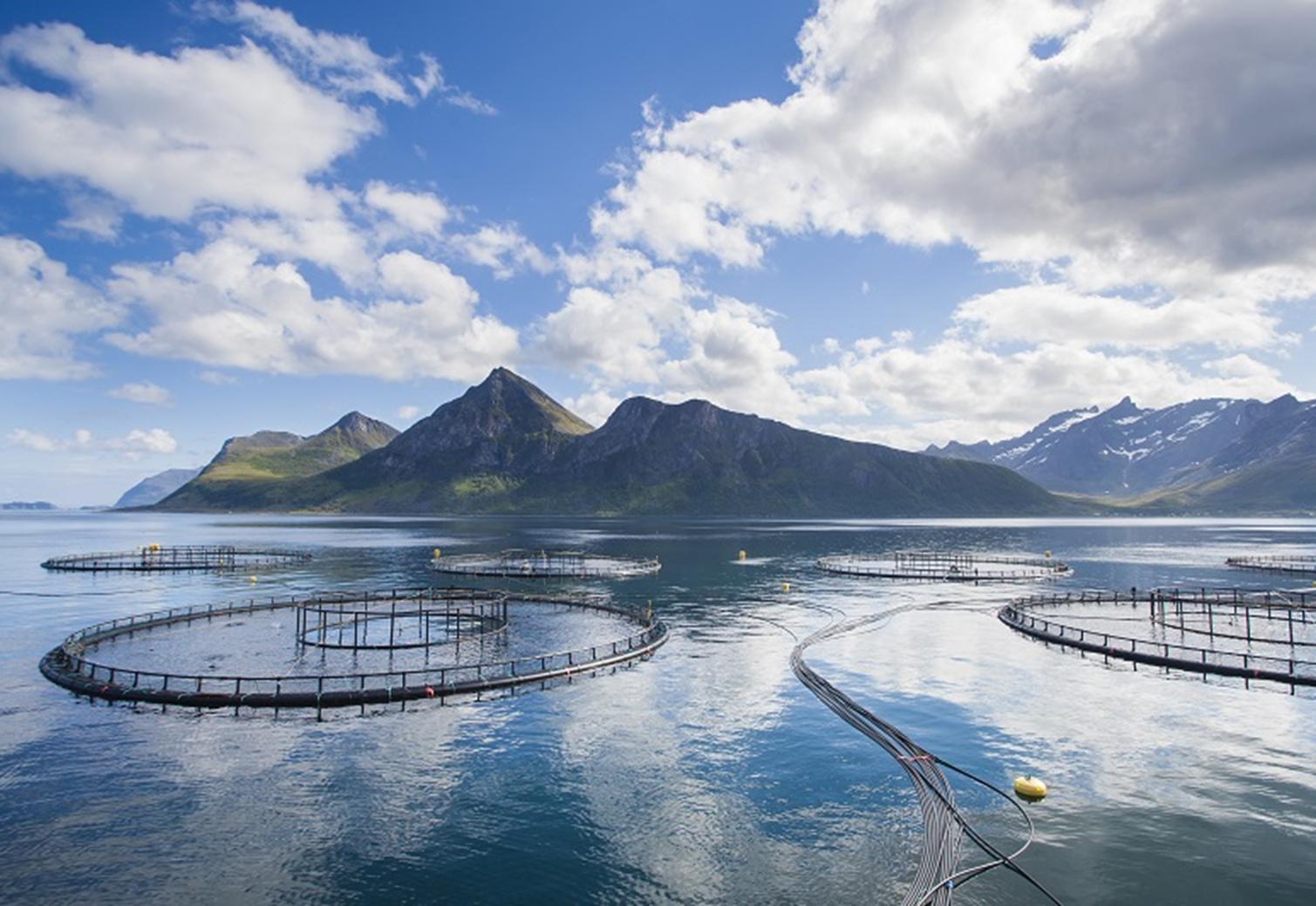 Photo Credit: Norwegian Seafood Council  (NSC)
Additionally searching for:
Reports of no incidents
Documented presence and behavior around aquaculture gear
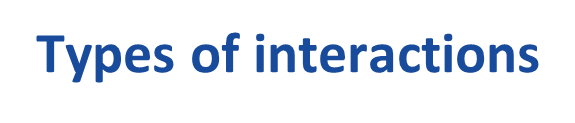 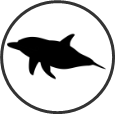 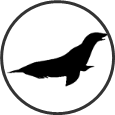 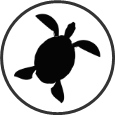 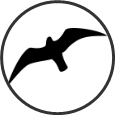 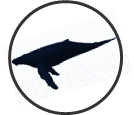 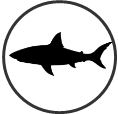 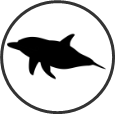 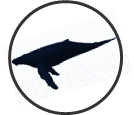 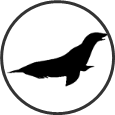 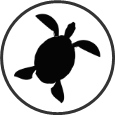 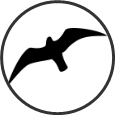 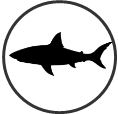 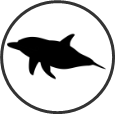 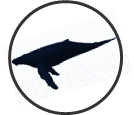 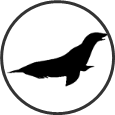 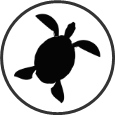 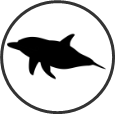 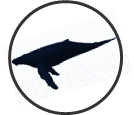 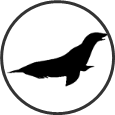 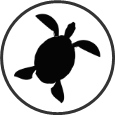 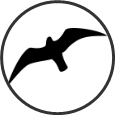 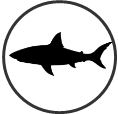 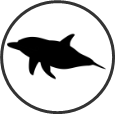 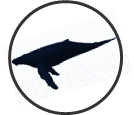 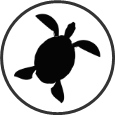 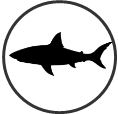 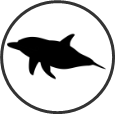 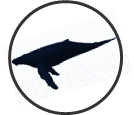 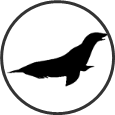 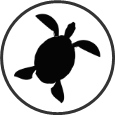 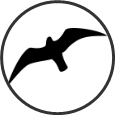 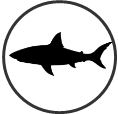 Data Summary
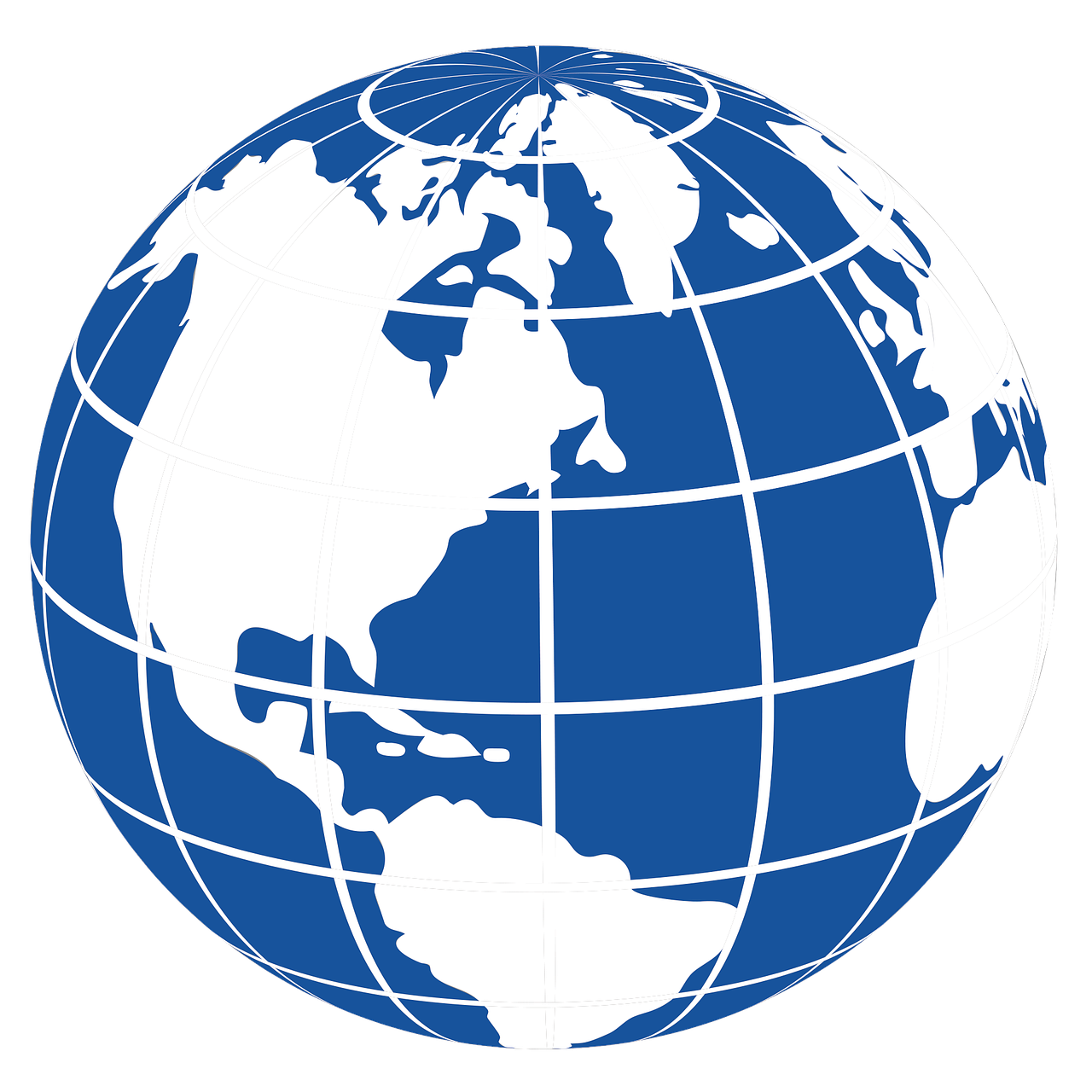 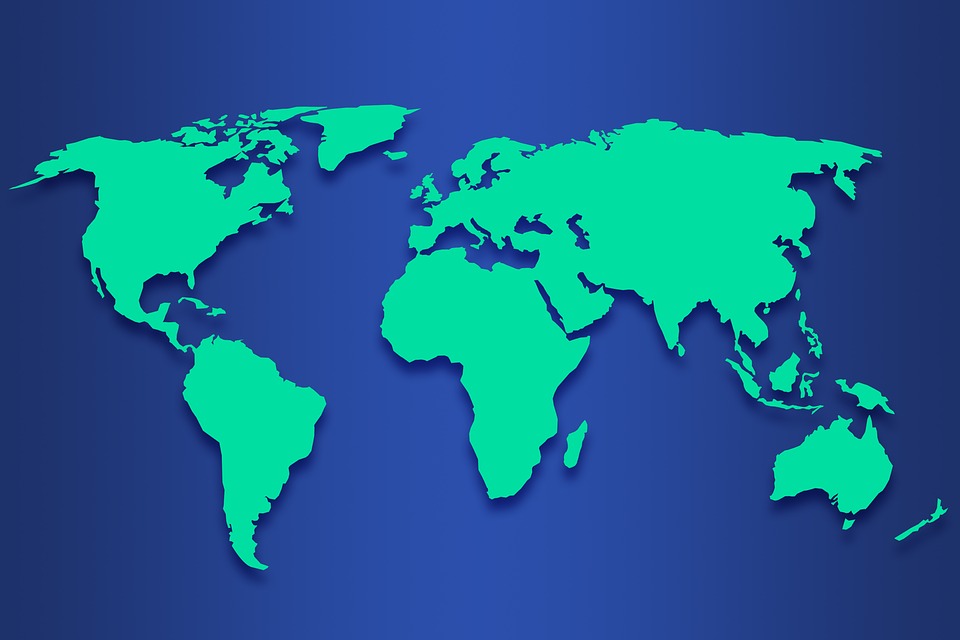 Longline Shellfish Farms
over past 30 years
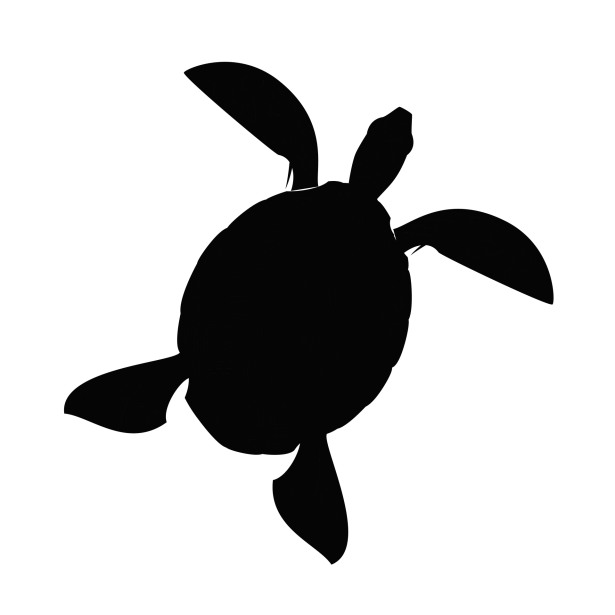 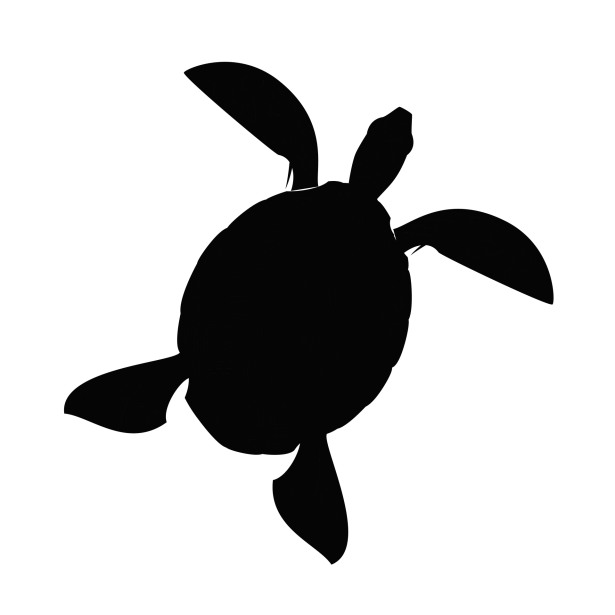 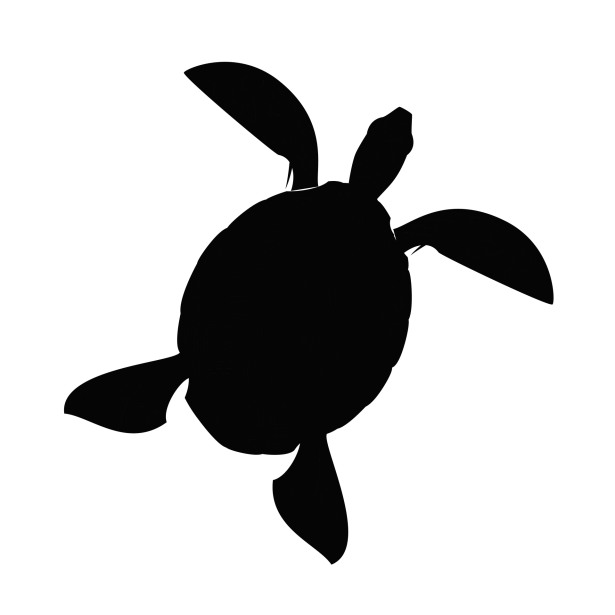 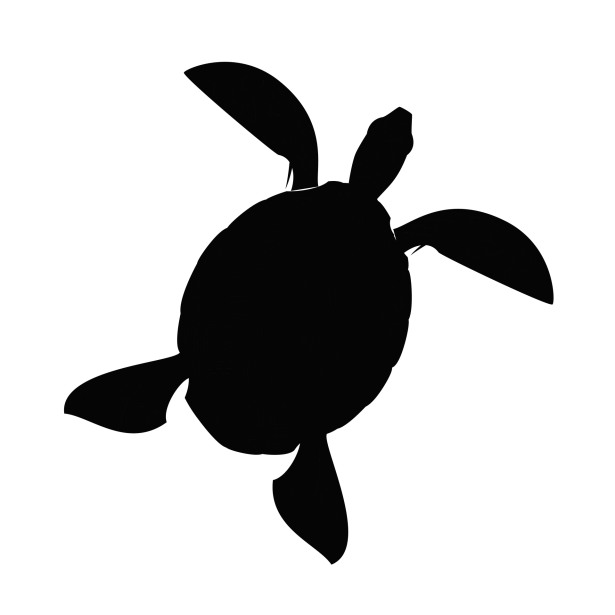 Mussel farm spat lines were the cause of entanglement in all but 1 report
ICELAND
mussel longline
1998   2010   2012
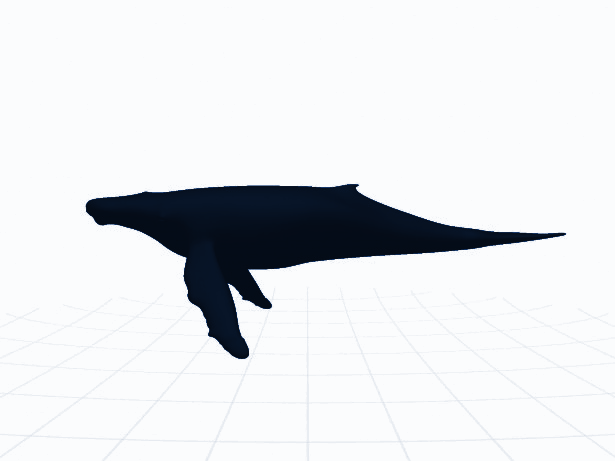 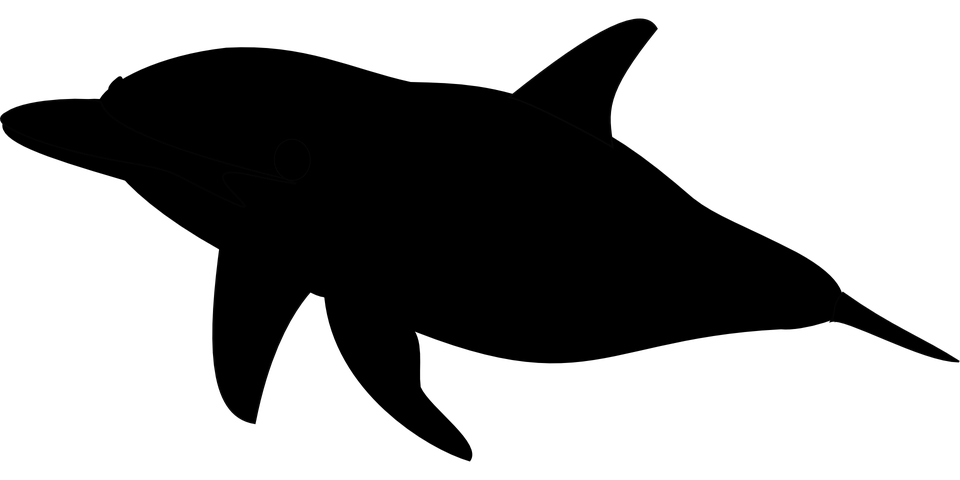 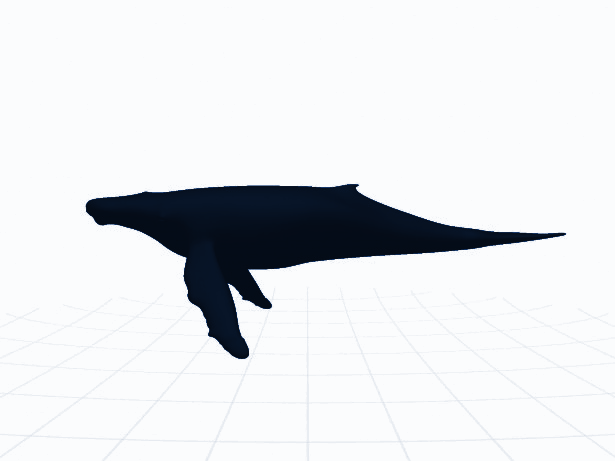 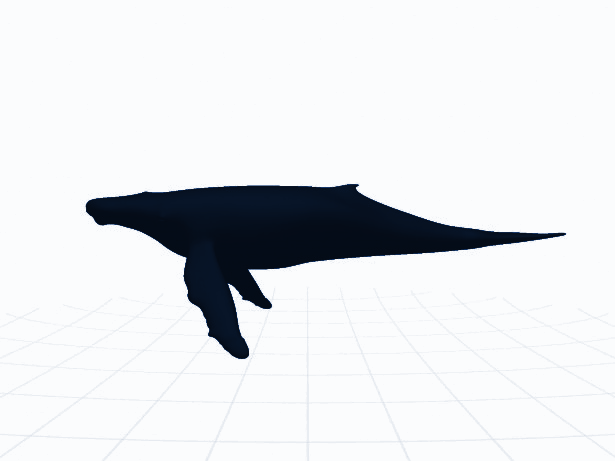 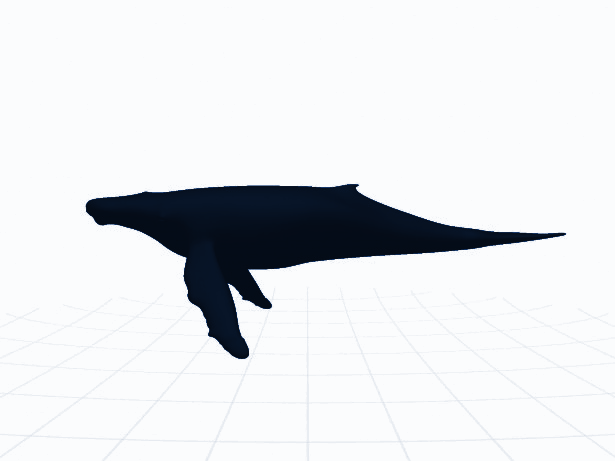 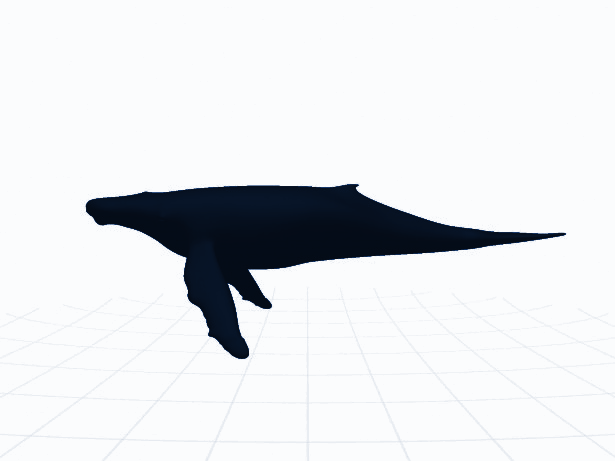 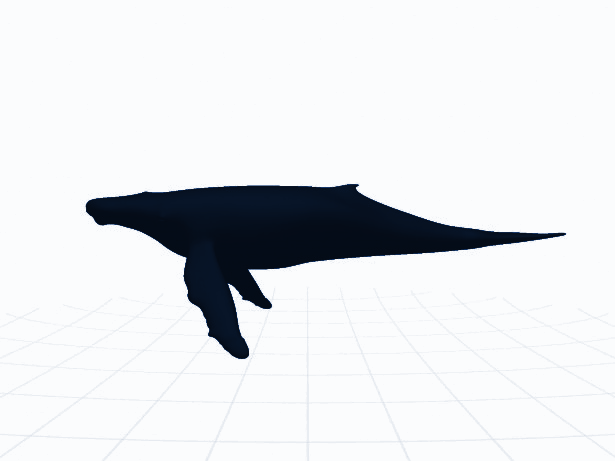 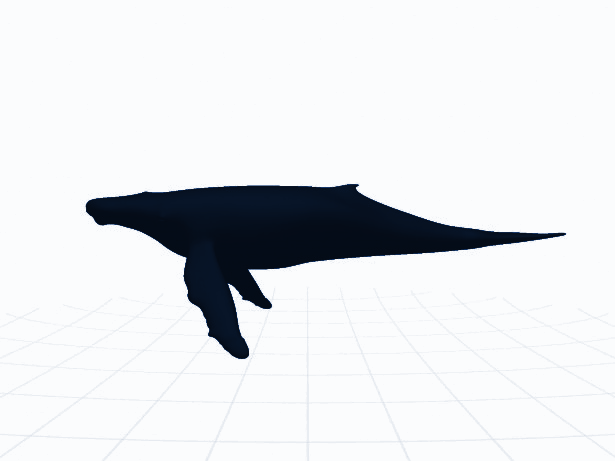 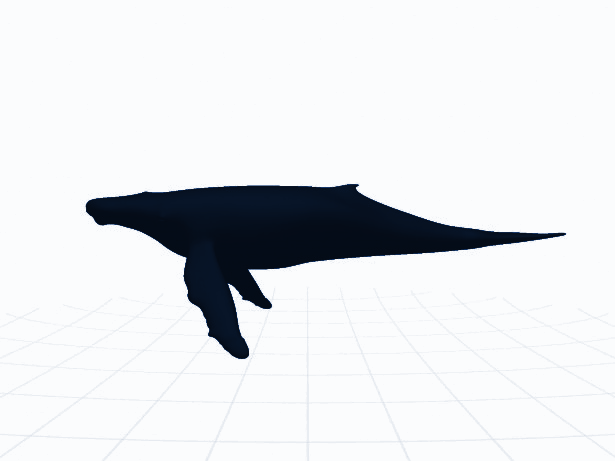 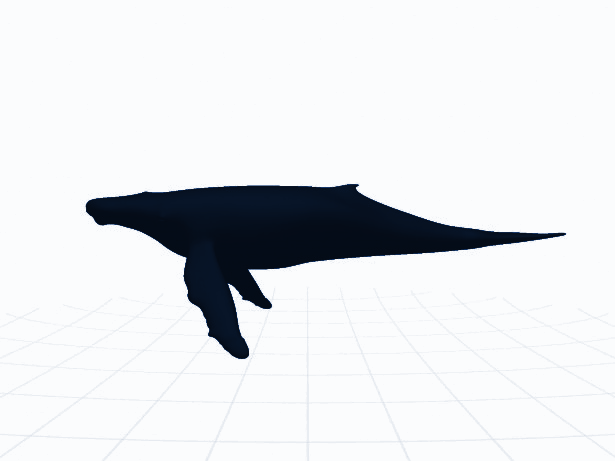 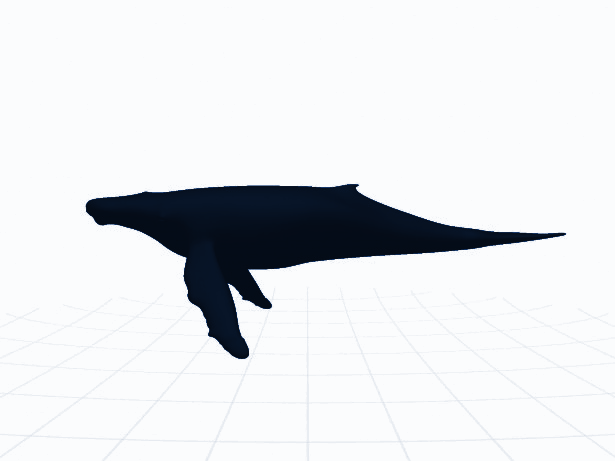 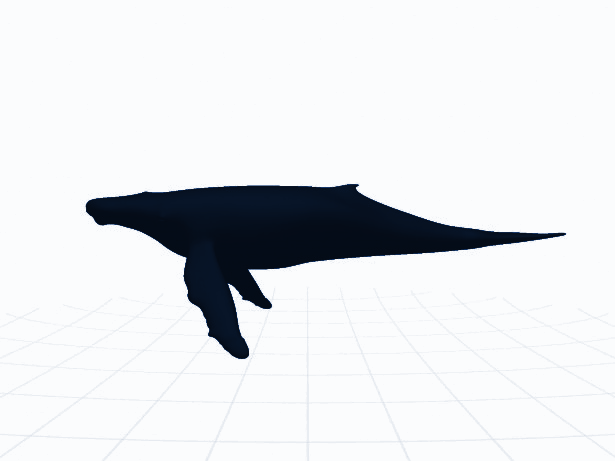 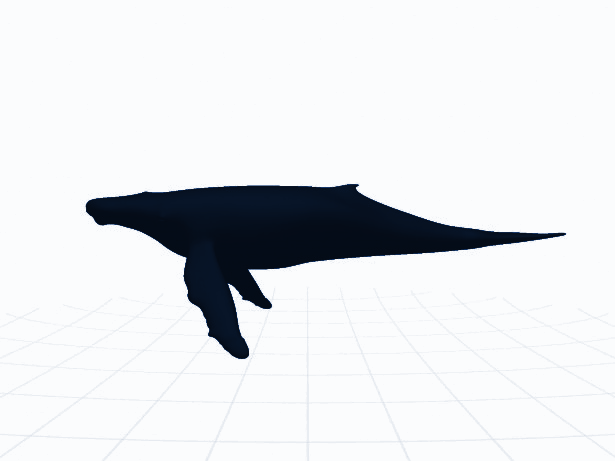 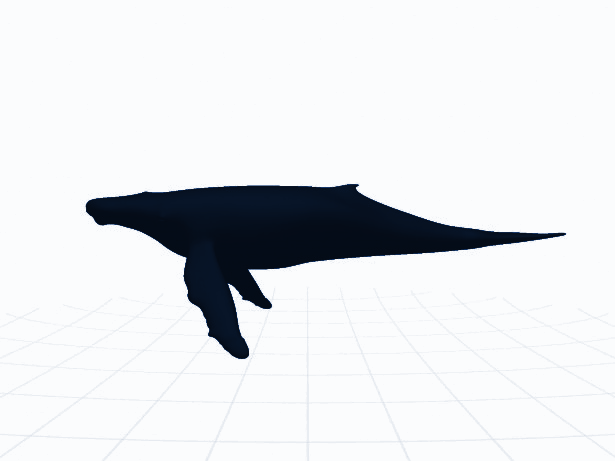 CANADA
S. KOREA
2009   2010   2013
2015   2019
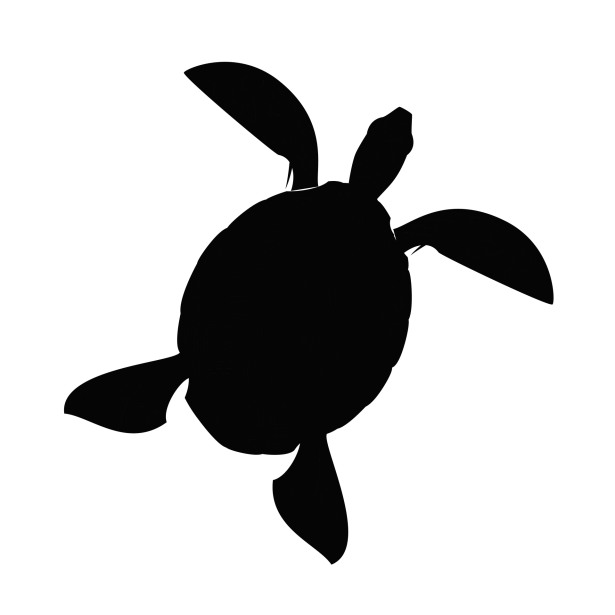 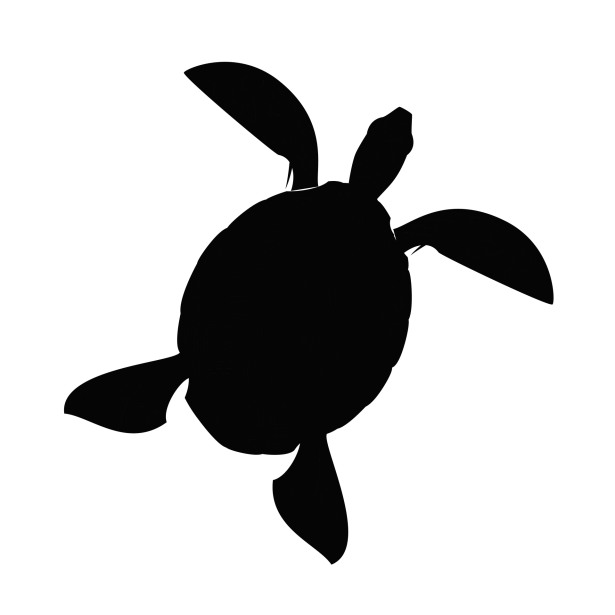 ?
UNITED STATES
2014   2022
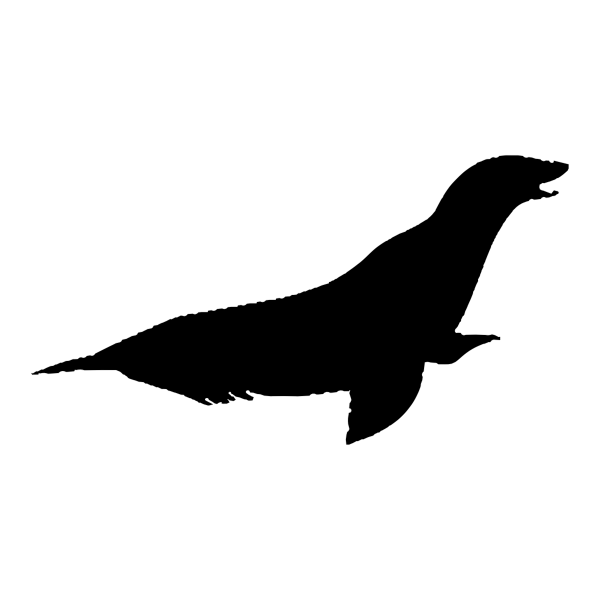 PHILIPPINES
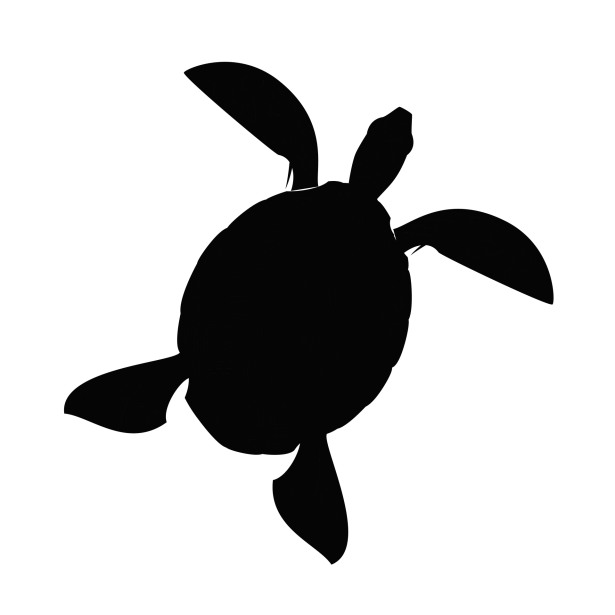 whales
dolphins
NEW ZEALAND
pinnipeds
1996   2000   2011
turtles
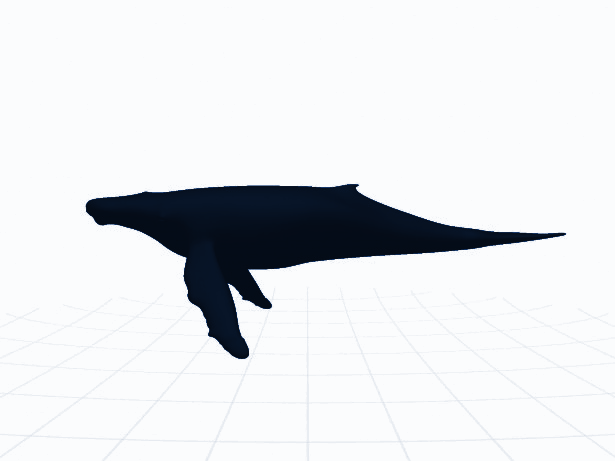 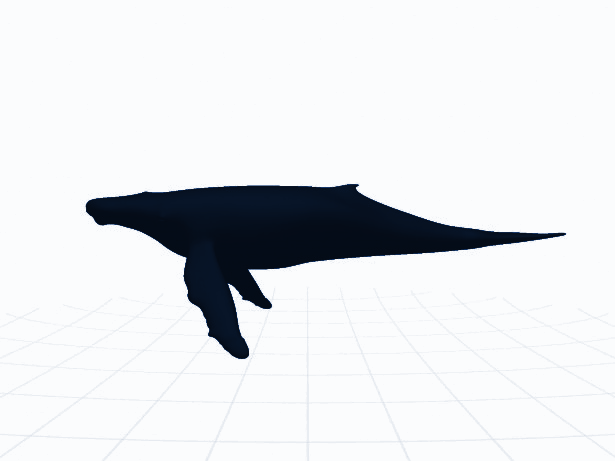 AUSTRALIA
1998    2004   2008
ARGENTINA
mortality
S. AFRICA
AUSTRALIA
2011
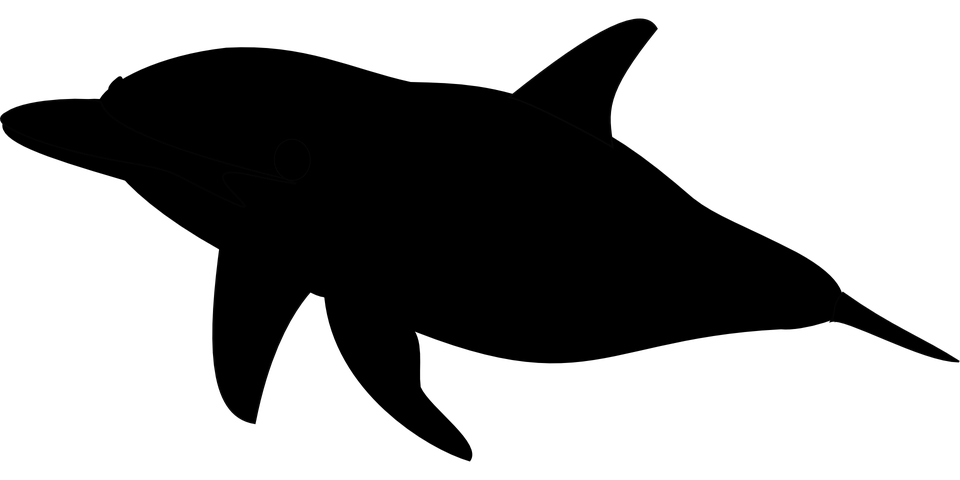 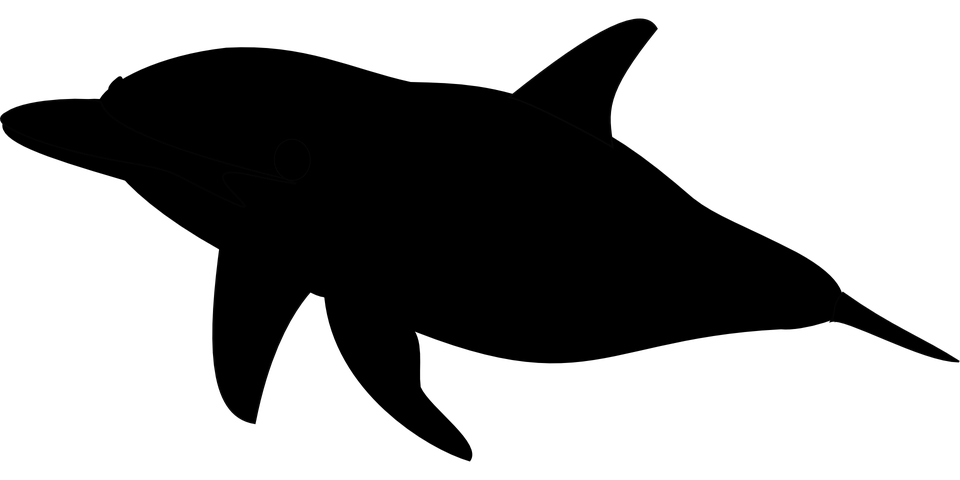 2005
2019
mussel
oyster
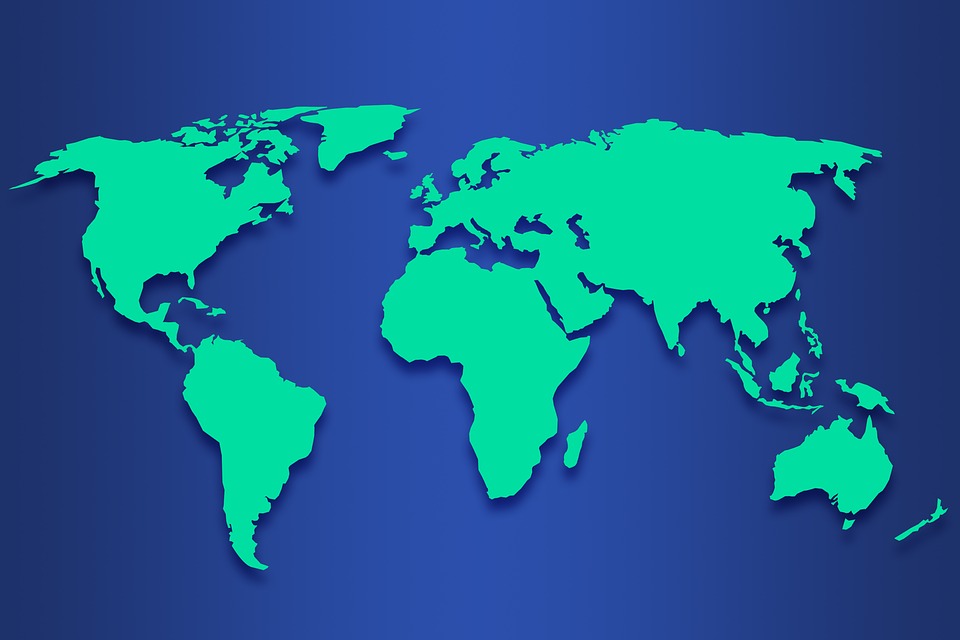 Marine Finfish Farms - cetaceans
over past 30 years
whales
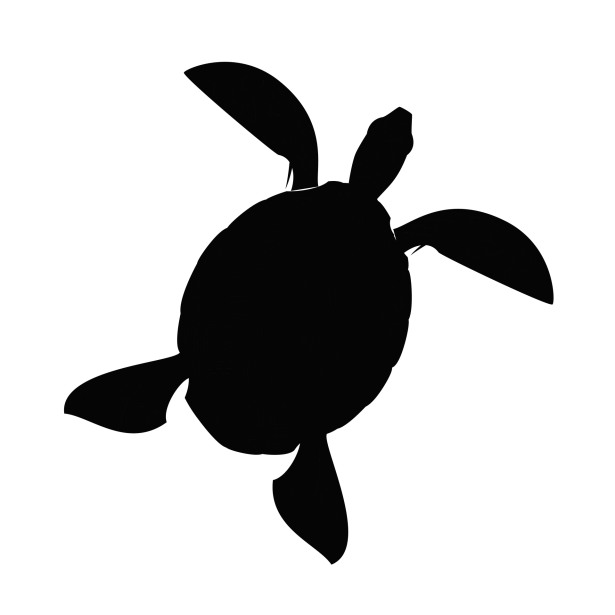 dolphins
NORWAY
2005    2015    2018   2009    2014    2015   2019
ICELAND
turtles
2005
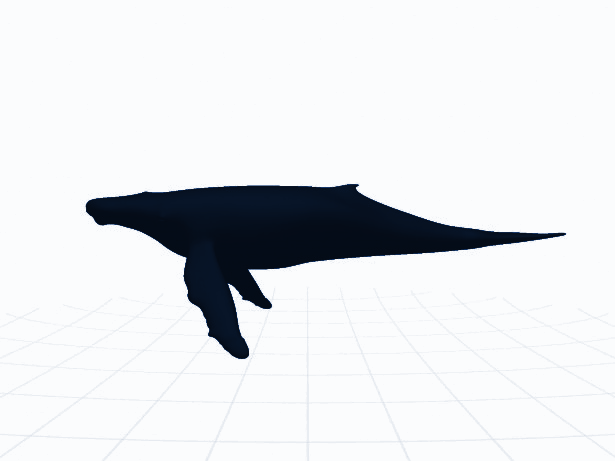 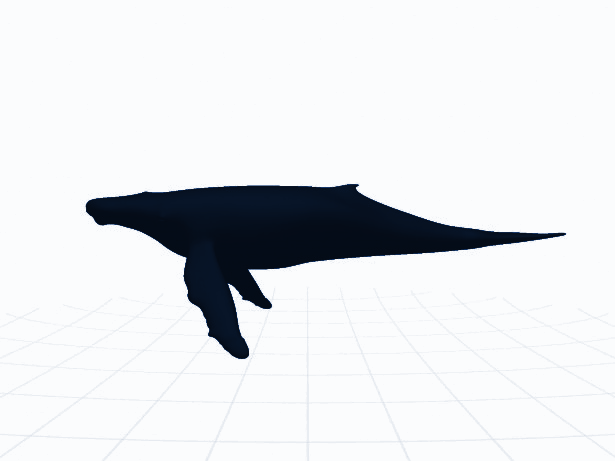 CANADA
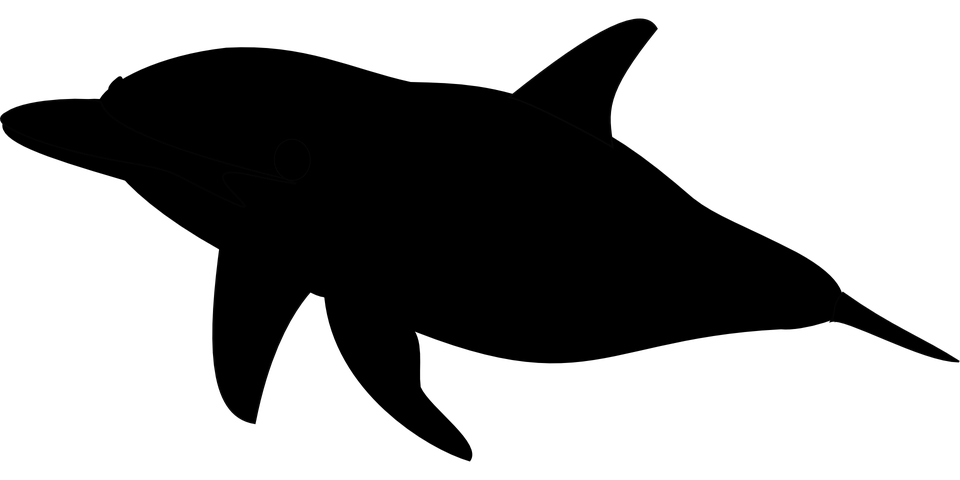 mortality
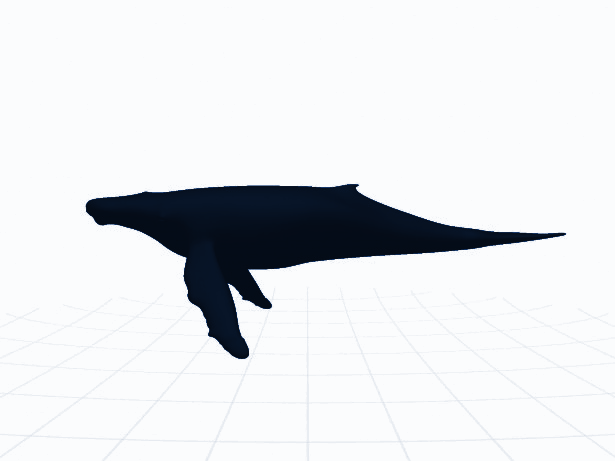 2013    2016    2016    2016    2016        2007
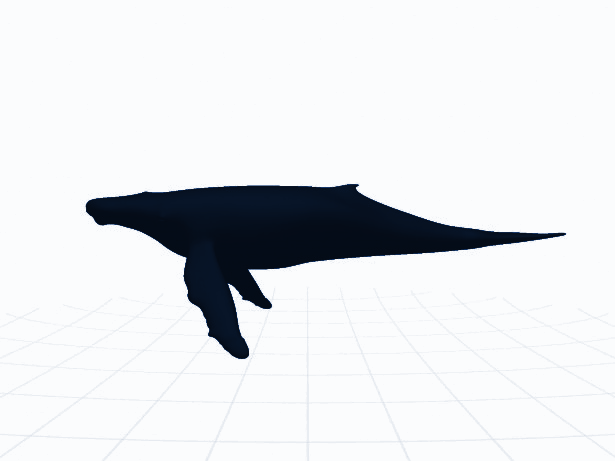 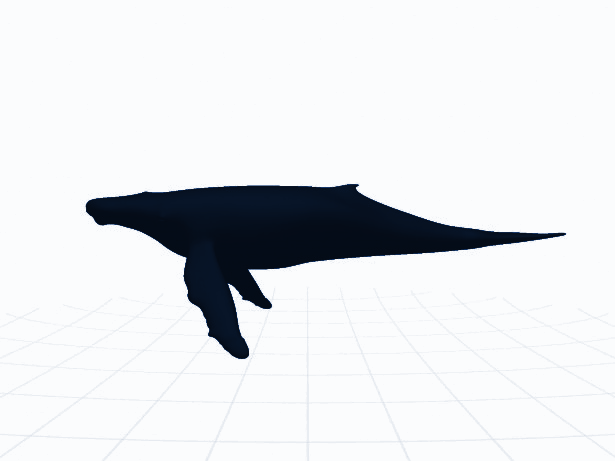 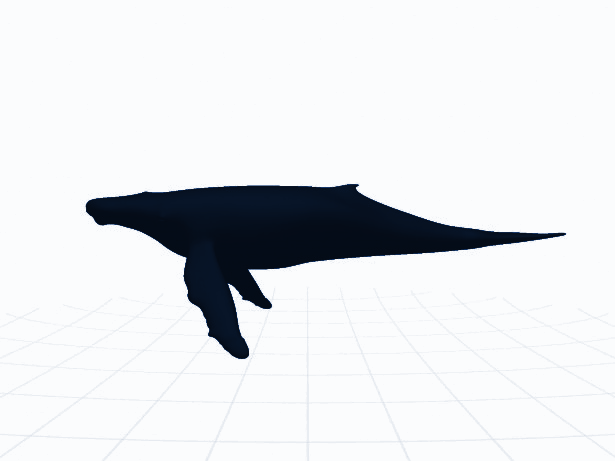 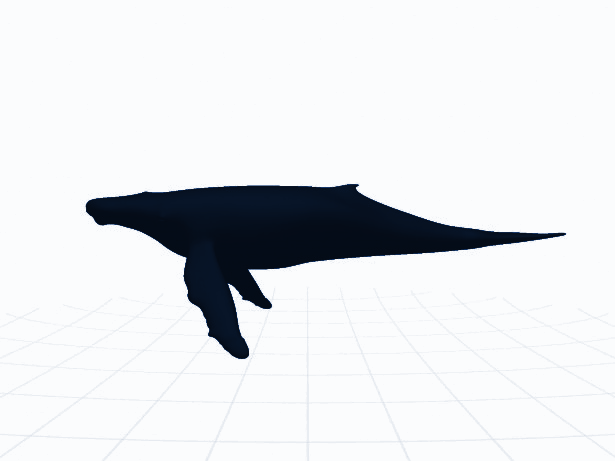 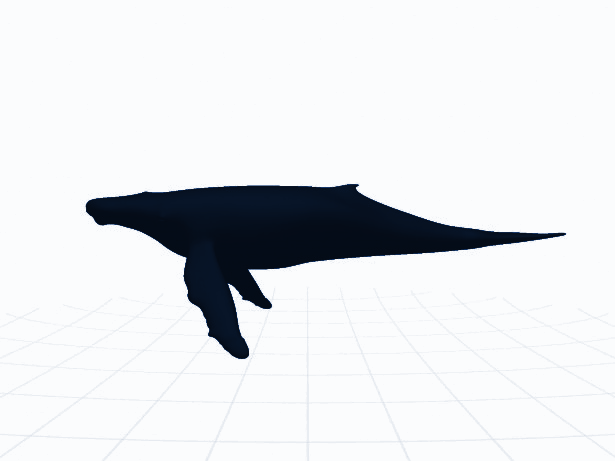 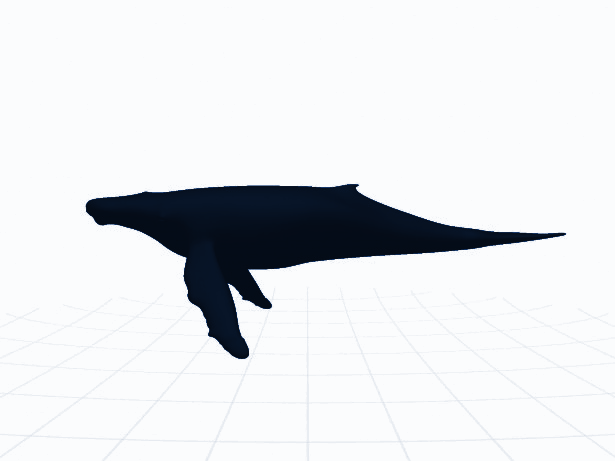 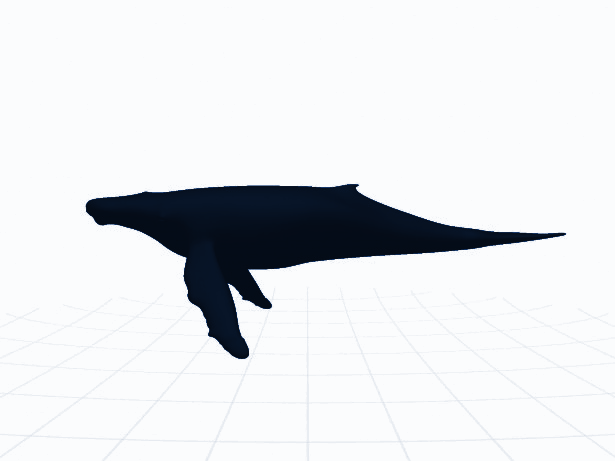 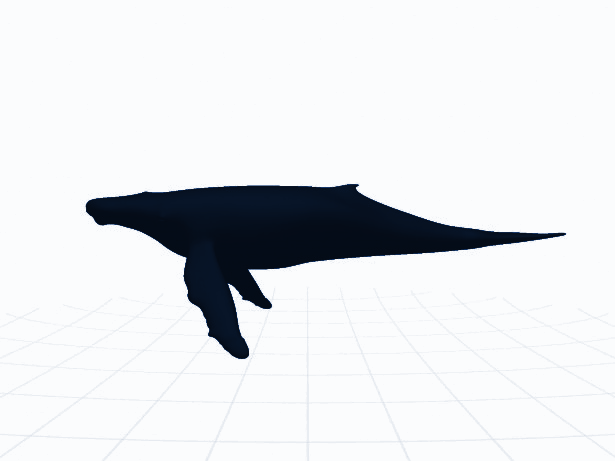 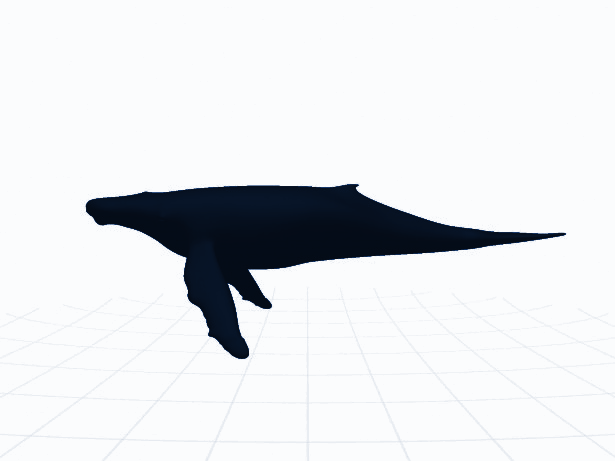 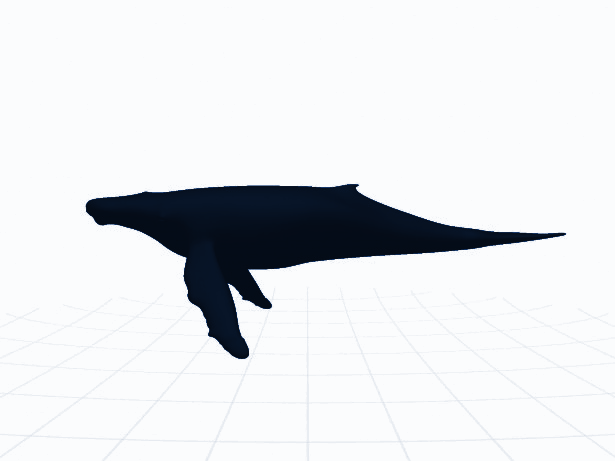 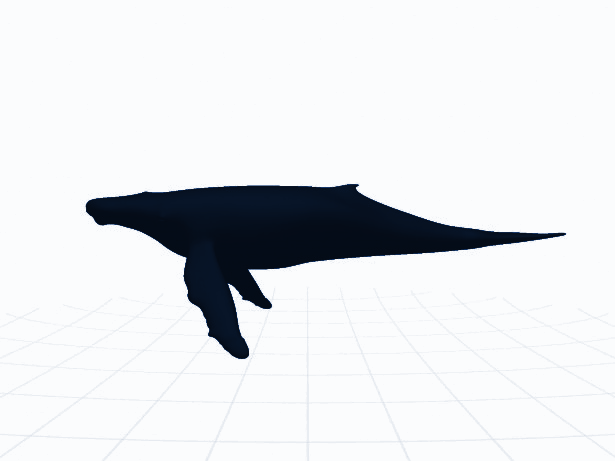 x 4
salmon
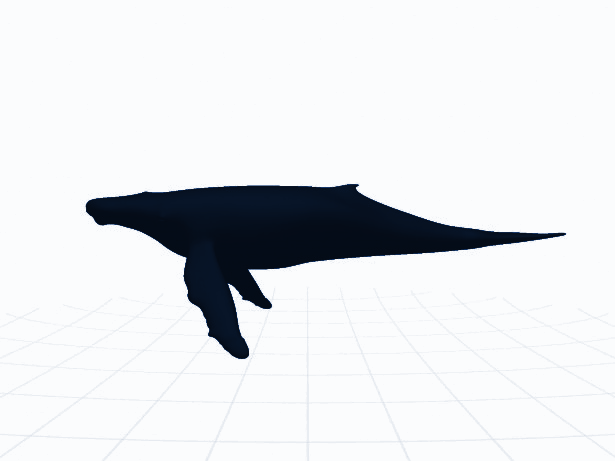 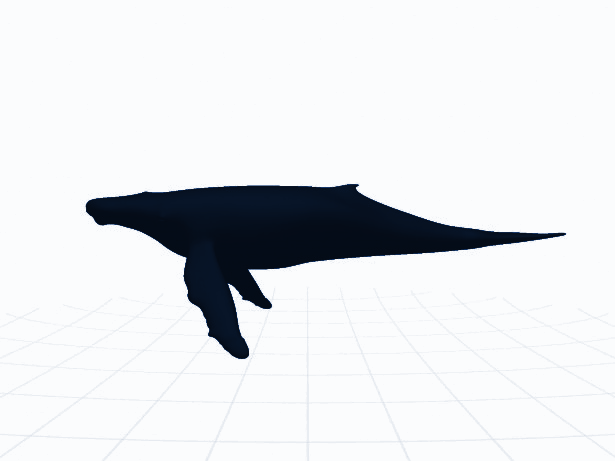 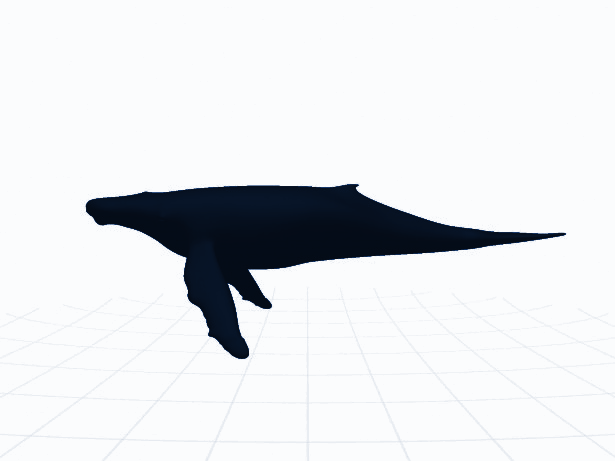 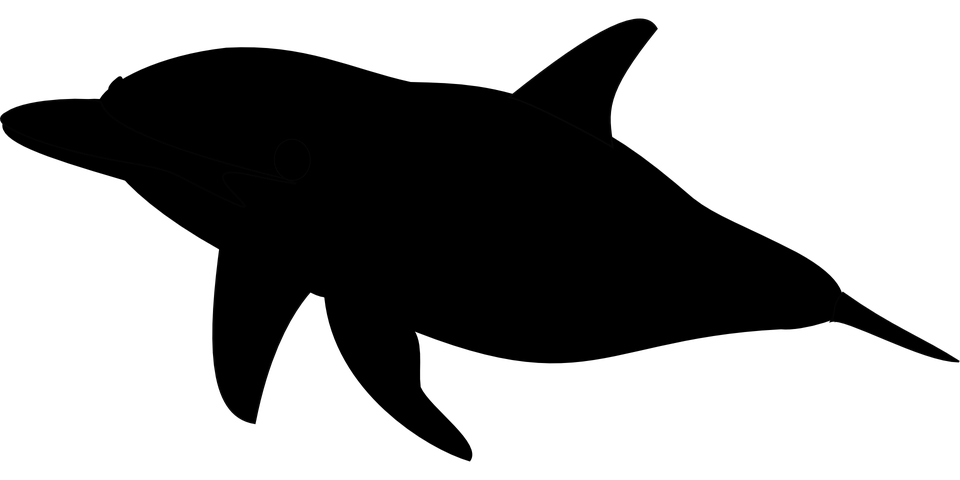 tuna
other
?
ITALY
2019
x 3
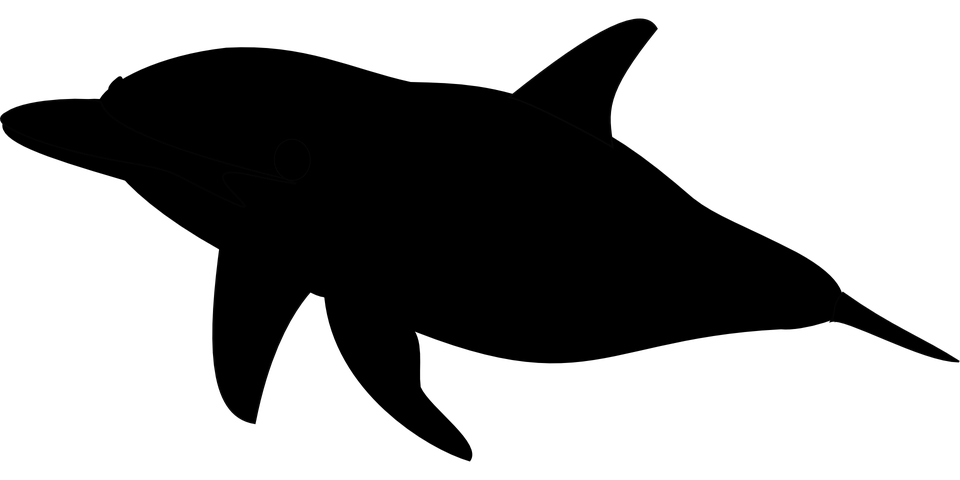 BRUNEI
2003
AUSTRALIA
NEW ZEALAND
1993    1990-1999
1987-2018
CHILE
x 28
x 13
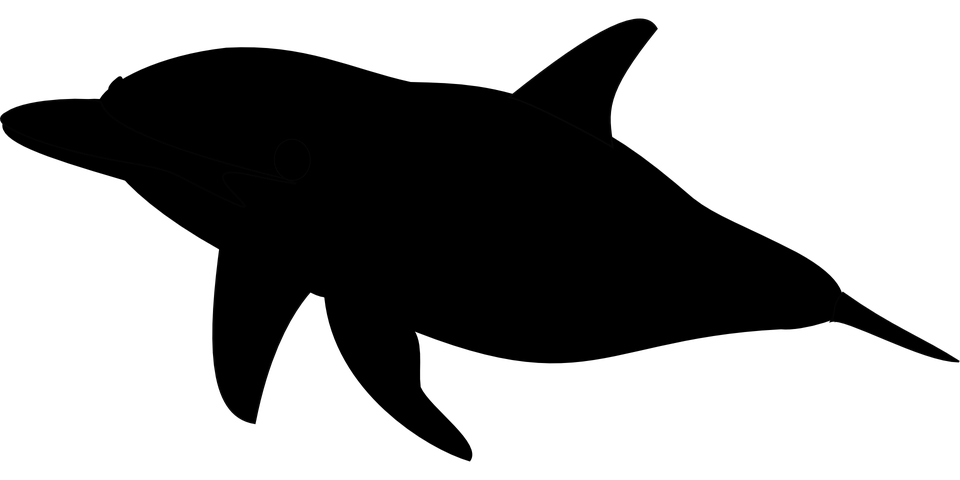 2007    2020    2007    2007-2017
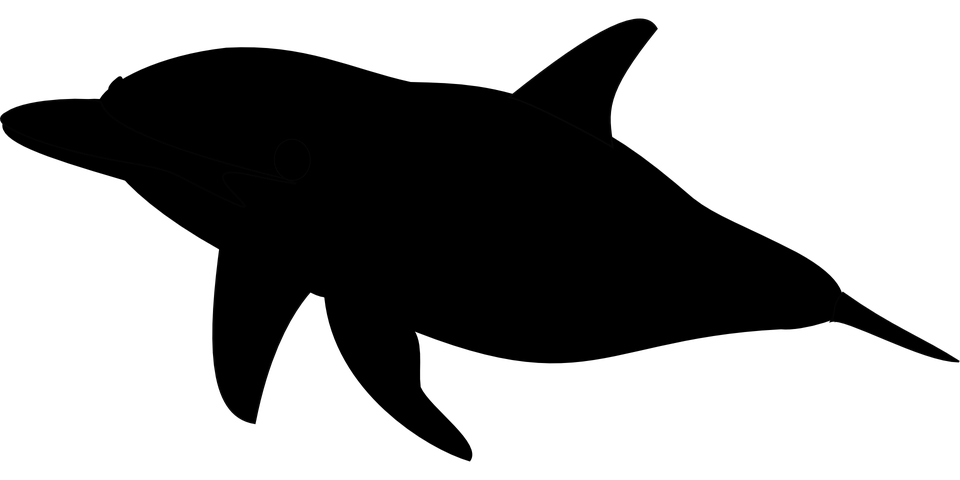 x 6
AUSTRALIA
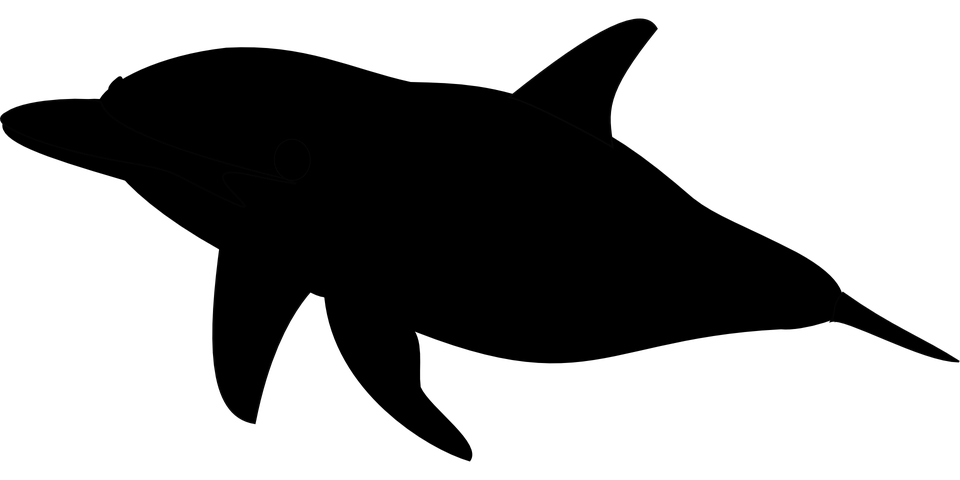 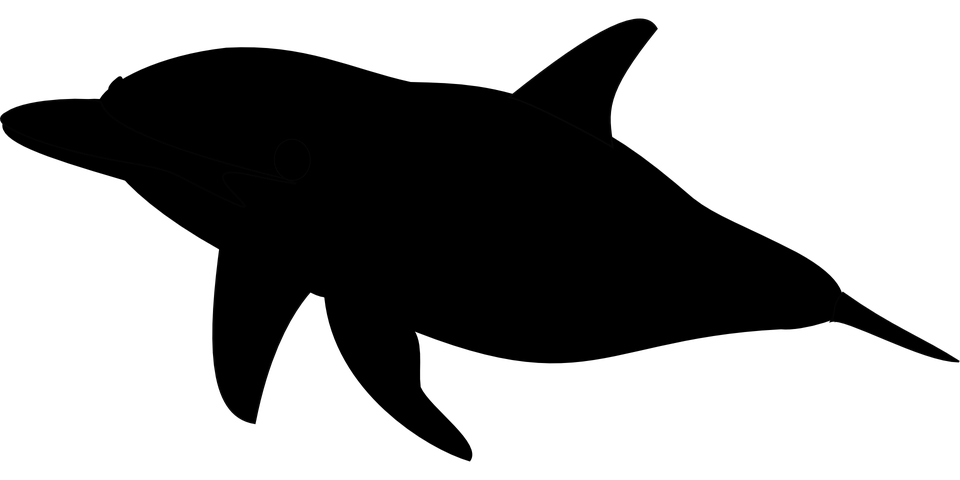 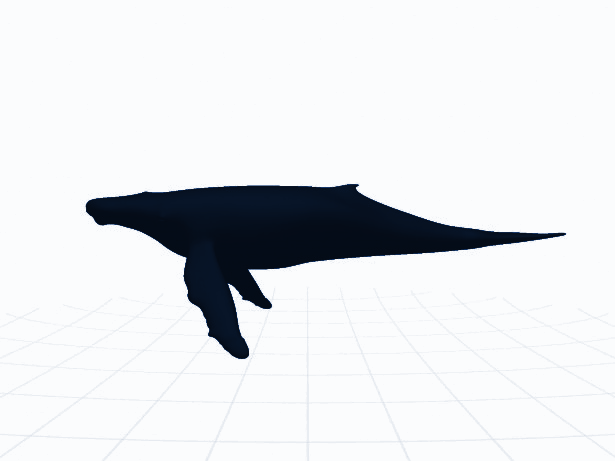 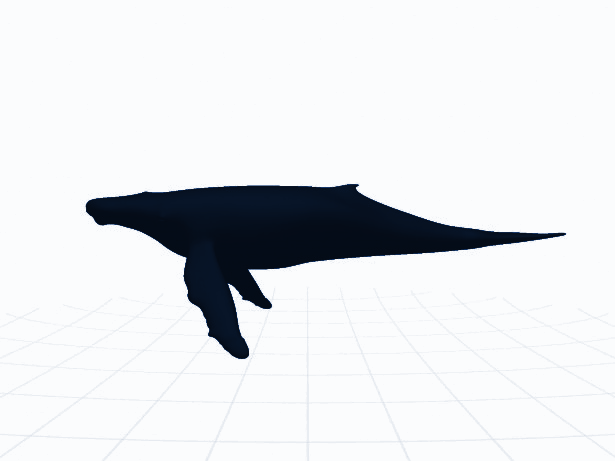 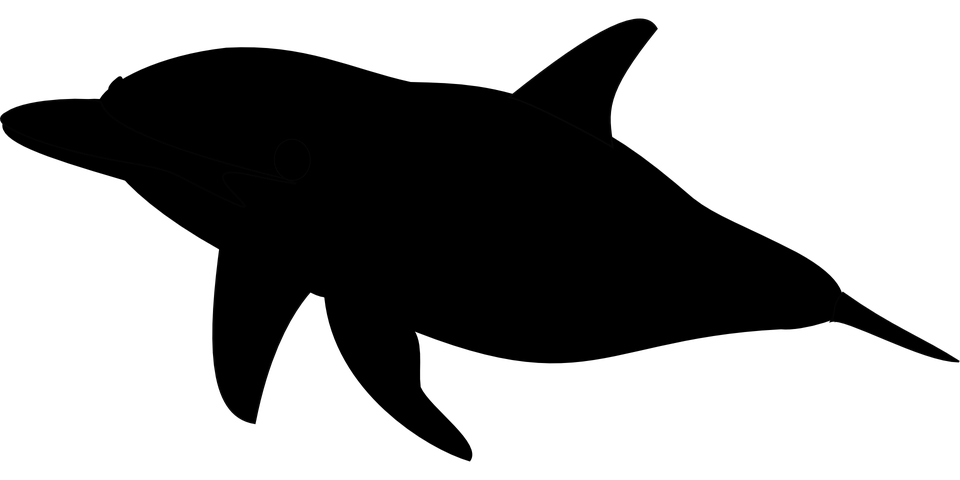 TASMANIA
2008
1990      1998-2012
x 13
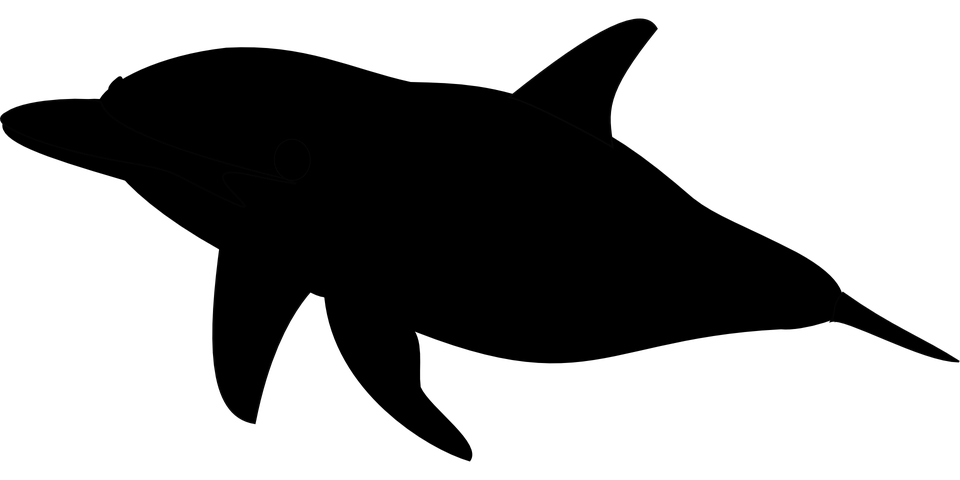 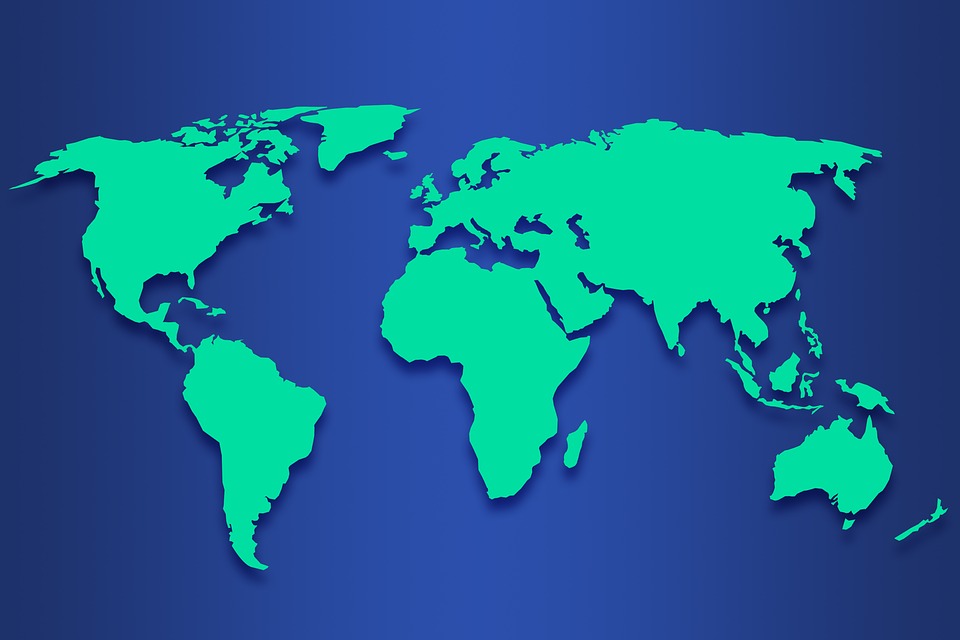 Marine Finfish Farms - pinnipeds
over past 30 years
pinnipeds
mortality
(unintentional)
NORWAY
SCOTLAND
x ?
x ?
salmon
CANADA
2011-2021
tuna
x 92
FAROE ISLANDS
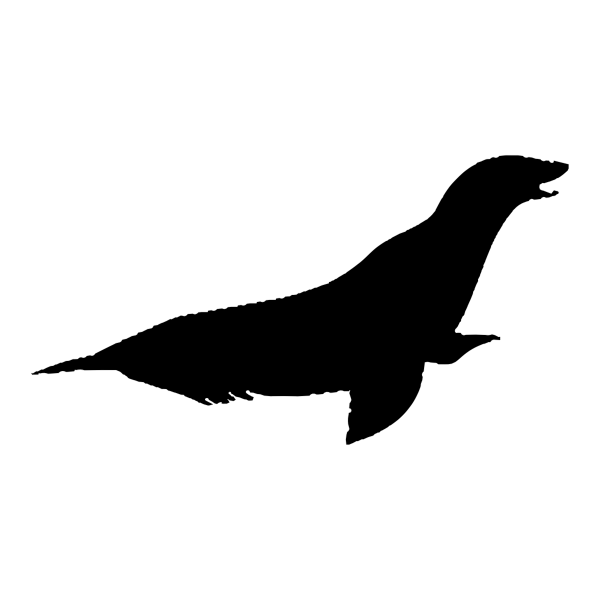 2015-2019
other
x 10
Washington, US
1996-1998
TURKEY
2019
x 41
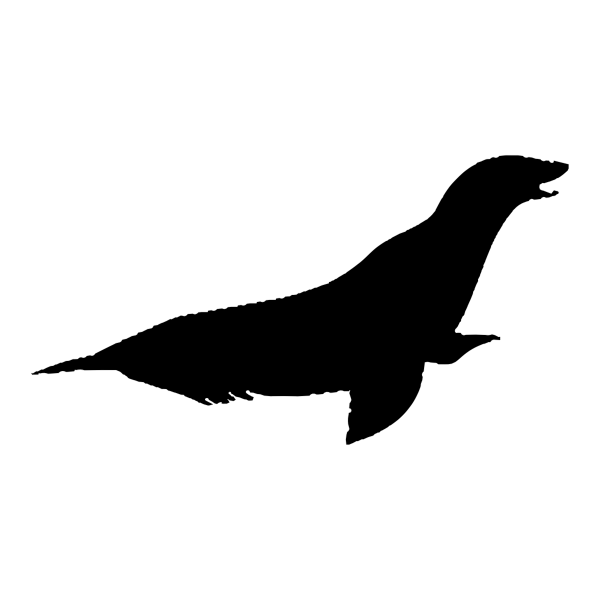 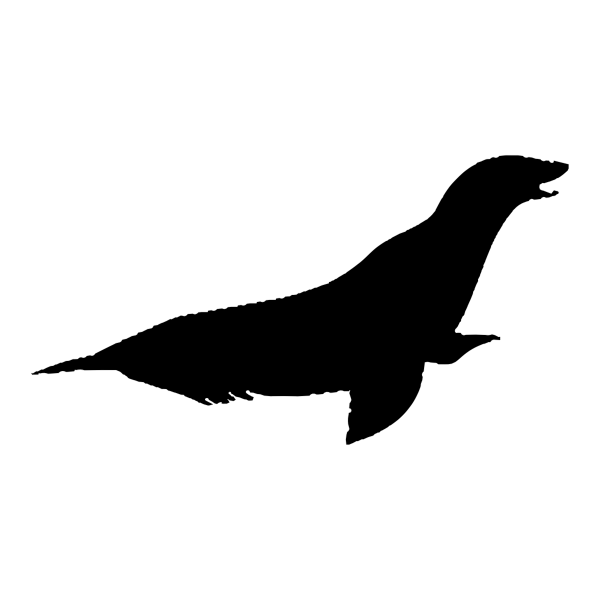 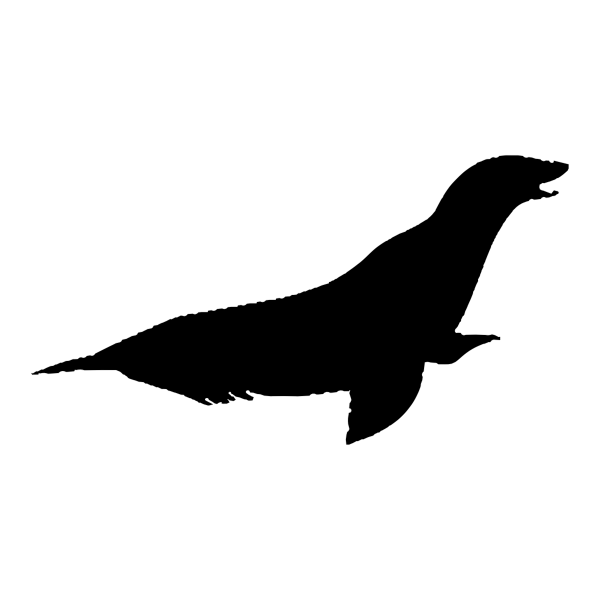 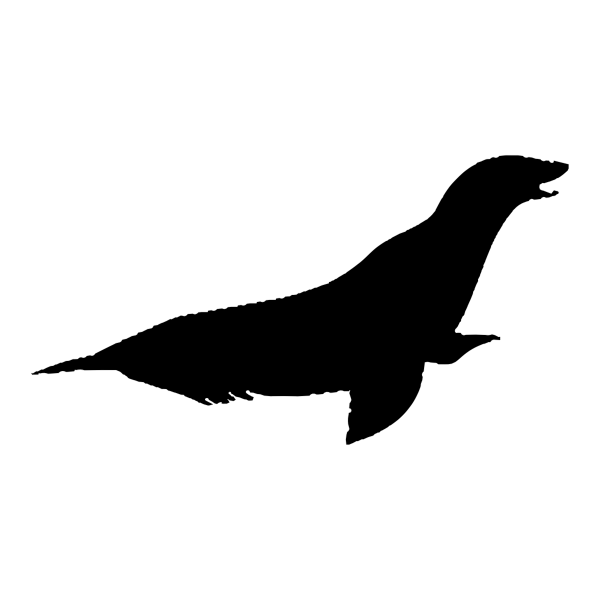 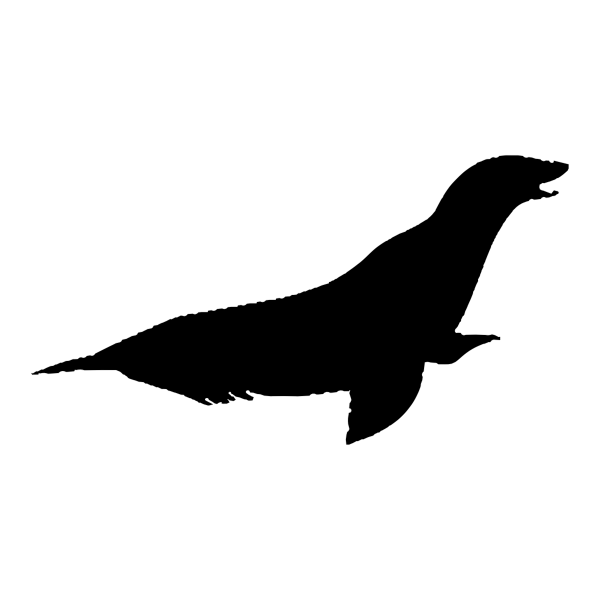 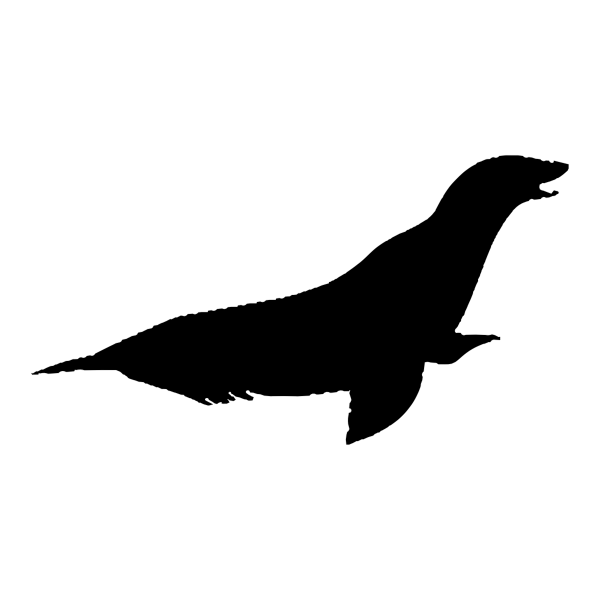 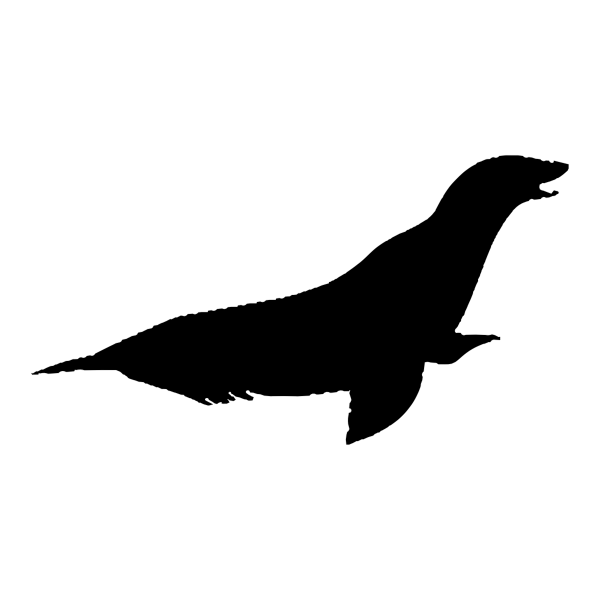 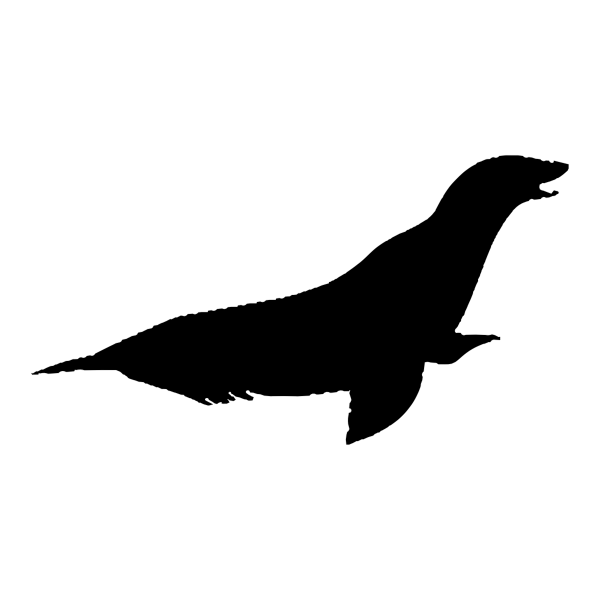 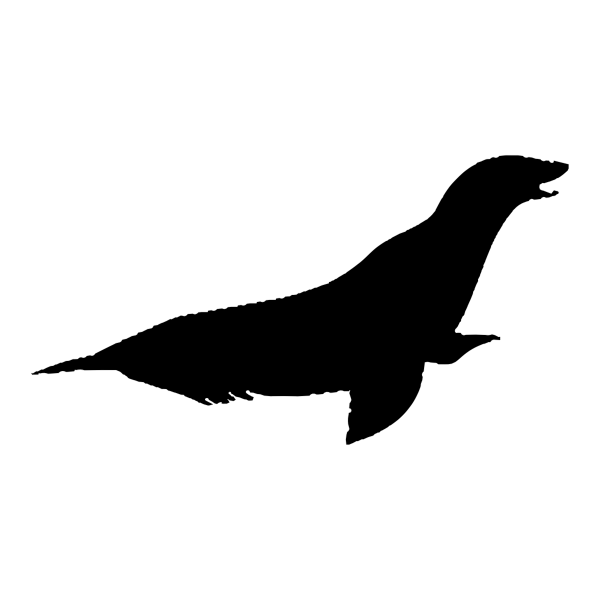 Hawaii, US
2017
AUSTRALIA
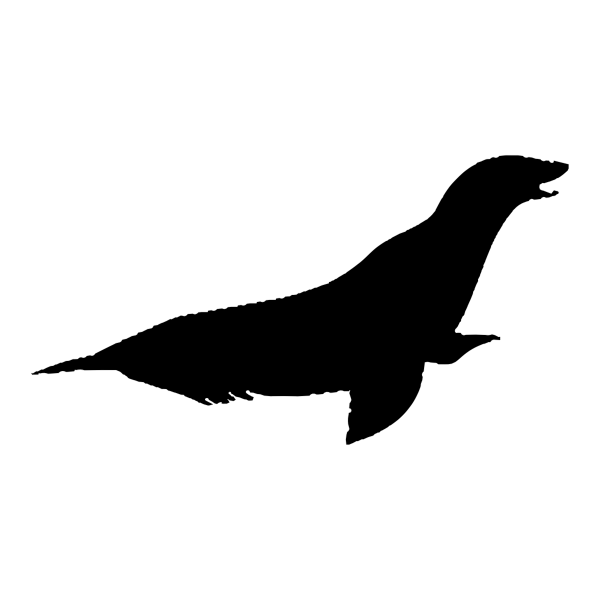 2014-2016
x 2
NEW ZEALAND
200? - 2014
x 4
CHILE
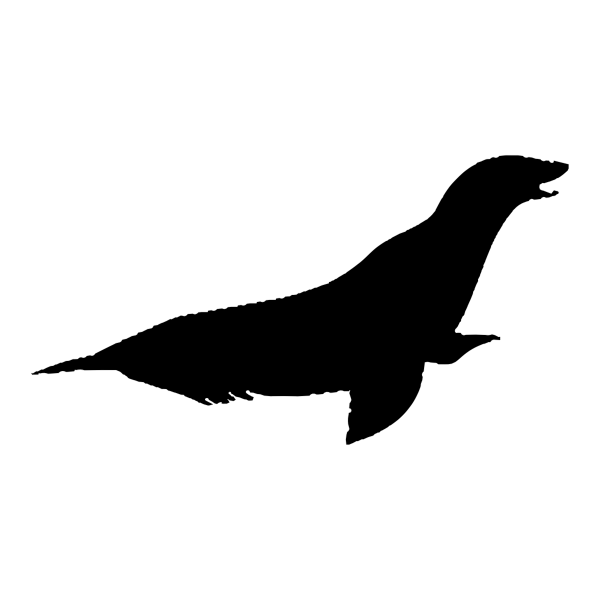 AUSTRALIA
2014-2016
x ?
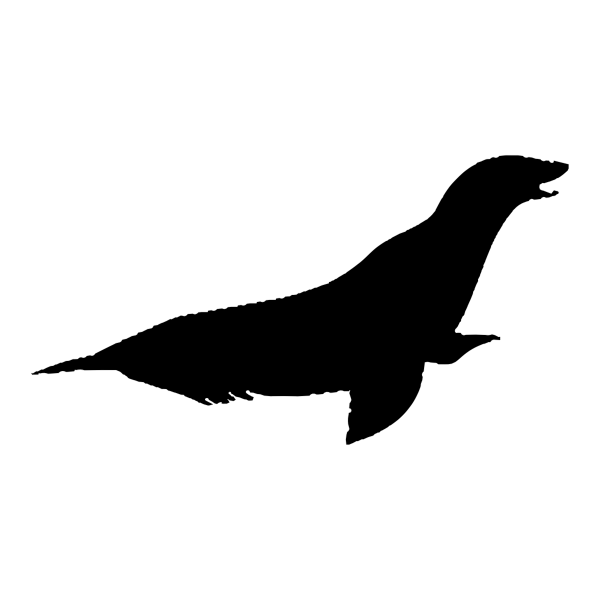 TASMANIA
x 21
1990’s - 2021
x 128
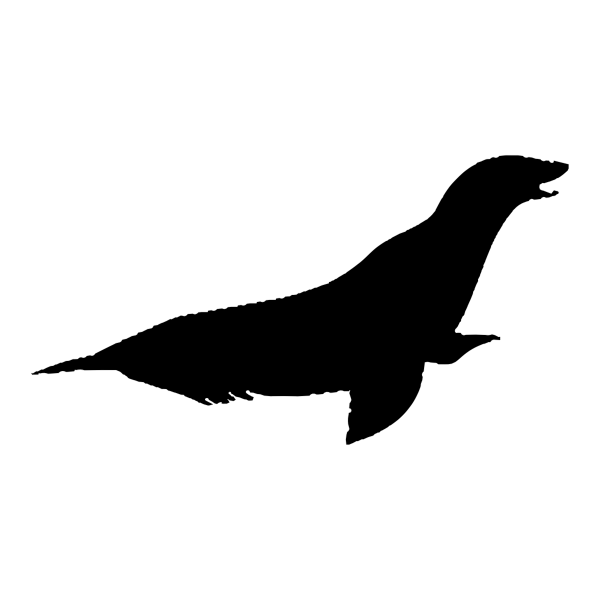 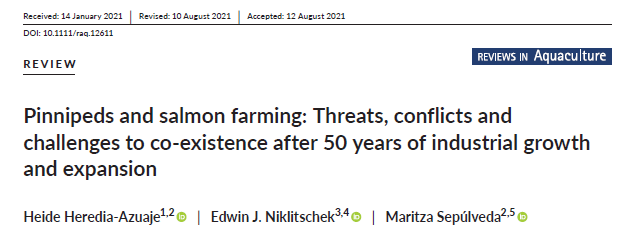 Lessons learned
1. Marine aquaculture poses some level of risk for marine mammals, sea turtles, birds, and sharks.
2. Reported incidents are infrequent and data are seldom quantitative.
3. Data reflecting the lack of interactions are also sparse  = no interaction or failure to detect or report?
4.  Aquaculture regulation and resource conservation are highly variable across the world.
5. Offshore aquaculture requires advanced technology, sophistication, and significant investment in developed countries.
6. Developed countries generally have established environmental protection policies.
7. Extent of interactions is unknown for countries without regulations, oversight, and accountability.
How do we reduce risk of negative interactions?
Informed siting using innovative spatial analytics

Adaptive monitoring

Use of tension sensors and breakaways on gear 

Innovative deterrent technology

Smart design using entanglement simulator technologies
Critical research needs
Animal morphology and interactions with fishing gear

How animals use visual and acoustic senses to detect structures

Quantitative data on properties of mooring lines and cages

Home ranges, movements, behaviors in response to aquaculture farms

Ecosystem shift impacts on species abundance and distribution

Nonlethal effects of disturbance on physiology, behavior

Cumulative effects on individuals and populations
Concluding remarks
This information will be useful for permitting, environmental review, 
and consultations

Interactions, potential risks, mitigation strategies, critical research needs

Documentation and improved monitoring protocols
 
US can learn from decades of innovation by other countries
Questions/Discussion
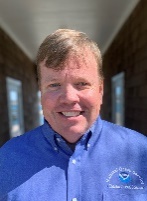 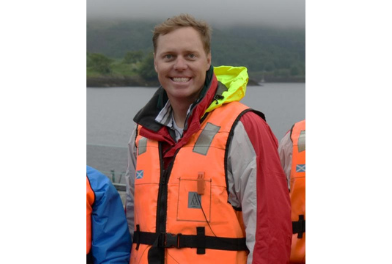 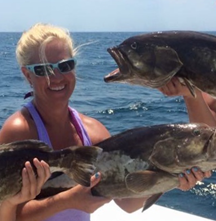 Dr. James Morris
Dr. Ken Riley
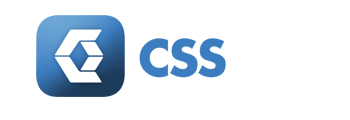 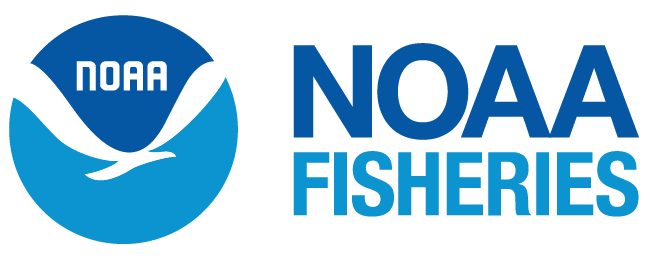 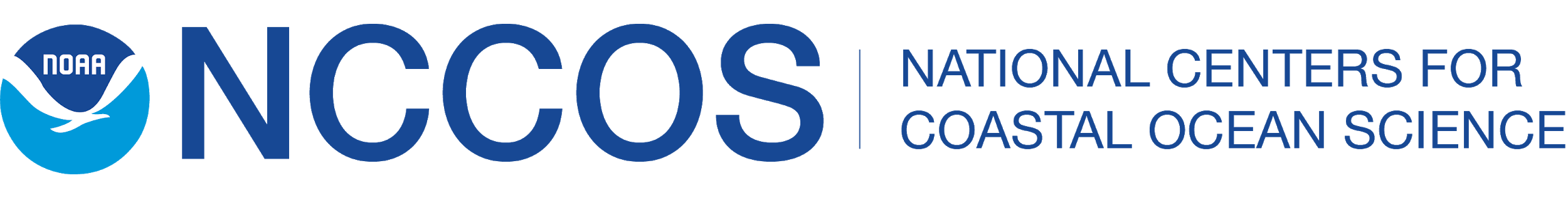 gretchen.bath@noaa.gov
james.morris@noaa.gov
ken.riley@noaa.gov
Dr. Gretchen Bath